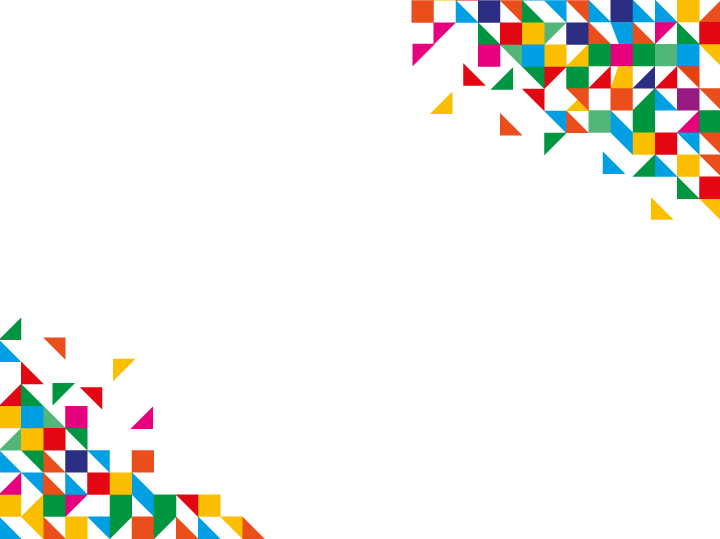 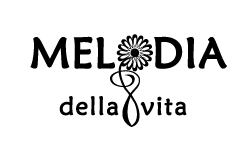 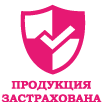 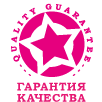 Душевые кабины
Melodia della vita
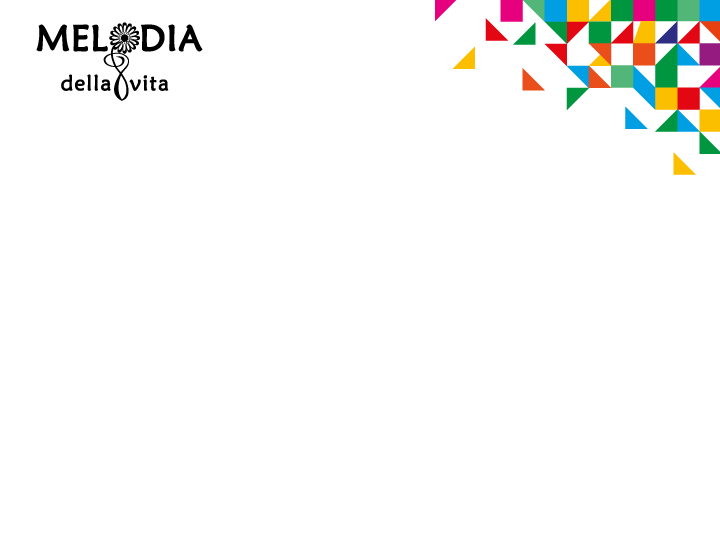 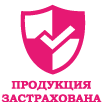 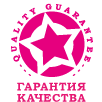 О процессах производства
Полный цикл производства от разработки до реализации в г. Екатеринбург: 
3D - моделирование, 3D - проектирование, изготовление оснастки (форм), вакуум-формование, армирование, производства алюминиевого профиля, производства стальных каркасов, обработка стекла (закалка, загибка, покраска), экструзия санитарного акрила (АБС/ПММА). Т.о., от эскиза до готового продукта, всё в рамках одного завода.
На рынке с 2013 года
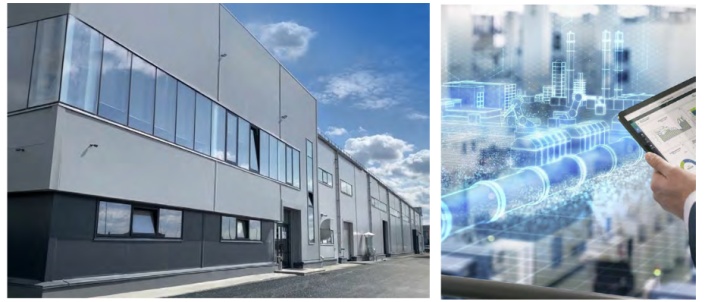 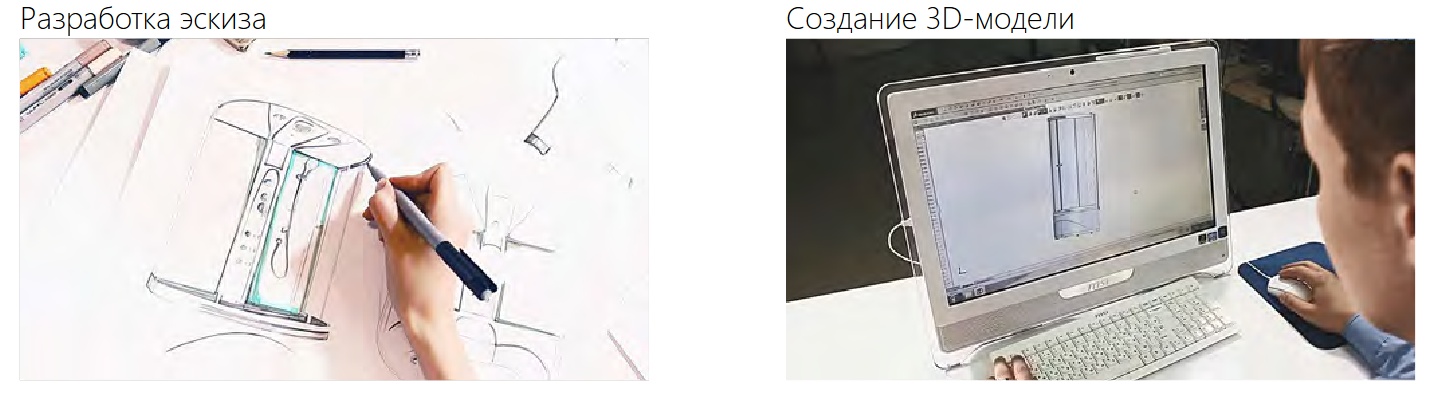 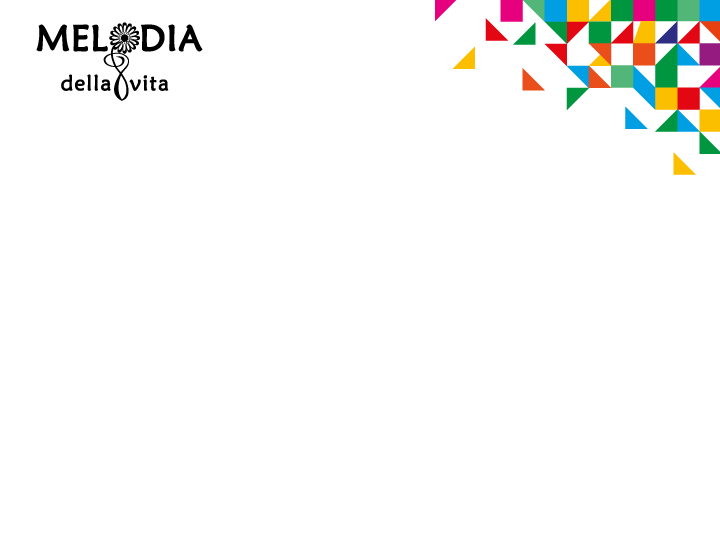 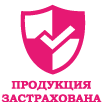 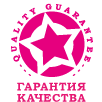 О процессах производства
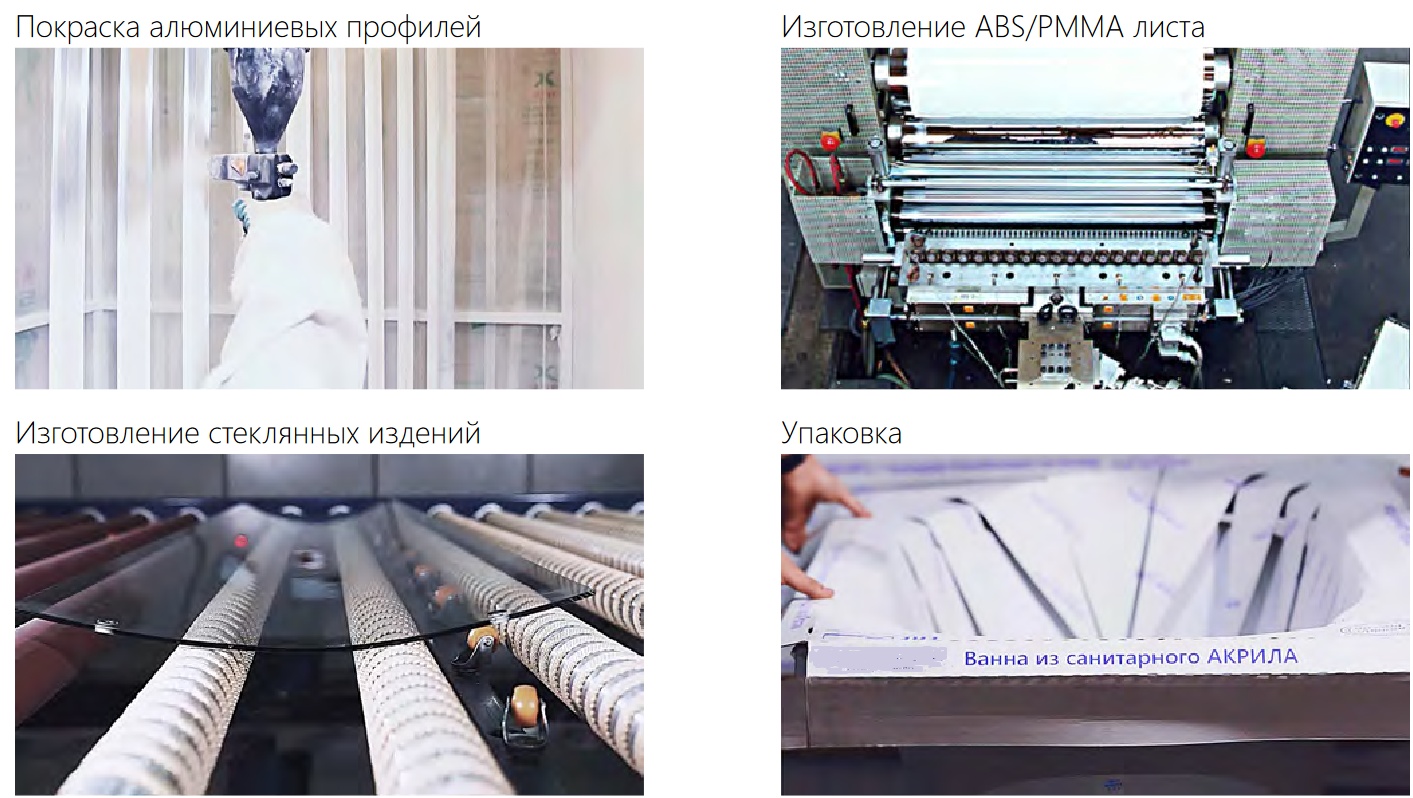 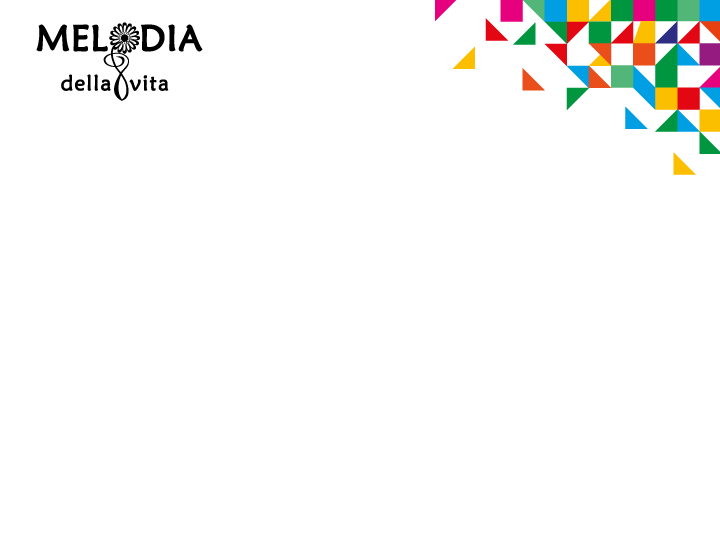 Производство видео:
Видео запускается в режиме презентации или по двойному щелчку мышкой
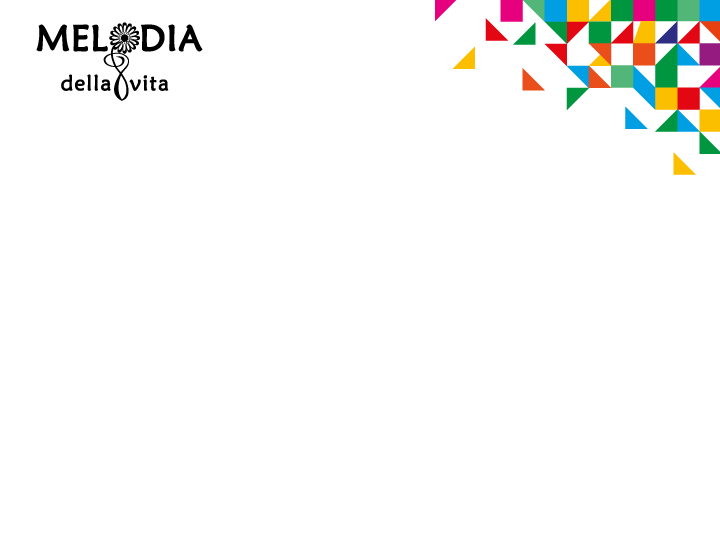 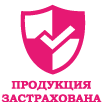 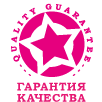 ДУШЕВЫЕ КАБИНЫ
MELODIA
Душевые кабины MELODIA произведены на российском заводе и полностью соответствуют всем нормам и требованиям. В ассортименте душевые кабины разных форм и размеров, с гидромассажем и без. Все кабины укомплектованы смесителями, ручными душами на гибком шланге и верхним душем, сифоном и полочкой для душевых принадлежностей. Кабины имеют конкурентную цену при неизменно хорошем качестве.
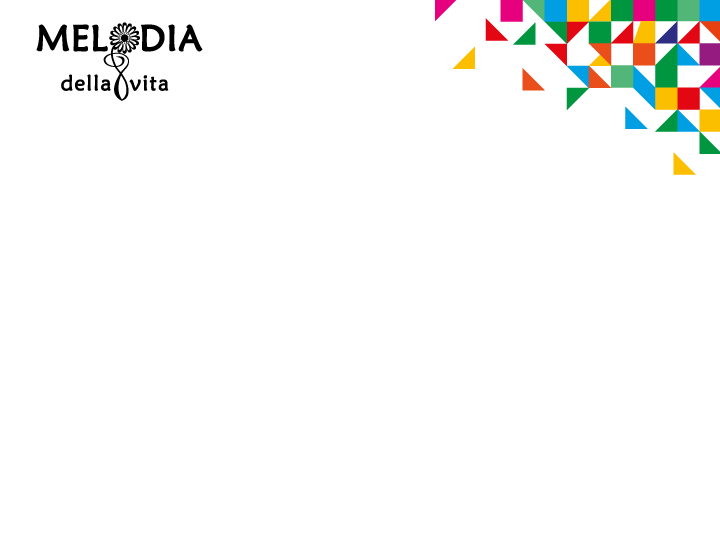 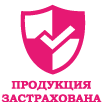 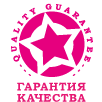 В нашем ассортименте кабины 2 типов: коллекция JIVE (серия эконом) и Classica (более дорогие комплектующие). Все остальное-отличие в комплектации.

Кабины могут отличаться формой и размерами: 80х80, 90х90, 100х100, 120х80 (из складской программы) и также завод делает 120х120 и 150х80, пока не привозили

Под заказ товар не возим. Продаем только со склада, но можно озвучивать пожелания для заведения под склад к будущим заказам с завода. Кабины можем заказывать от 20шт за 1 единицу изделия

Кабины могут быть с гидромассажем и без

Также комплектация кабин может отличаться:
стеклом (прозрачное, матовое, тонированное)
 цветом внутренних стенок (белый, черный, голубой, капуччино)
 цветом профиля (белый, черный)

Все кабины ТМ Мелодия возим с крышей. Все кабины укомплектованы сифоном с опцией сбора волос, верхним и ручным душем, полочкой, смесителем (латунь китайского заводского пр-ва noname)
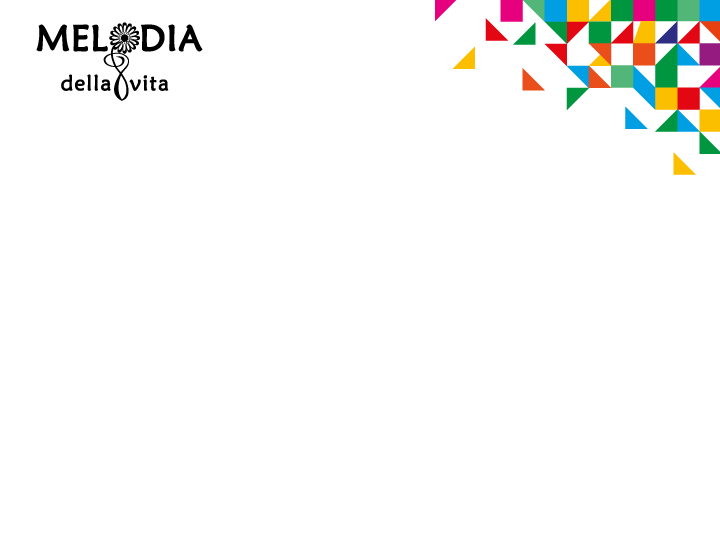 Разберем, из чего состоит кабина:
Крыша: изготовлена из качественного сырья, имеет идеальную геометрию и качественный верхний душ
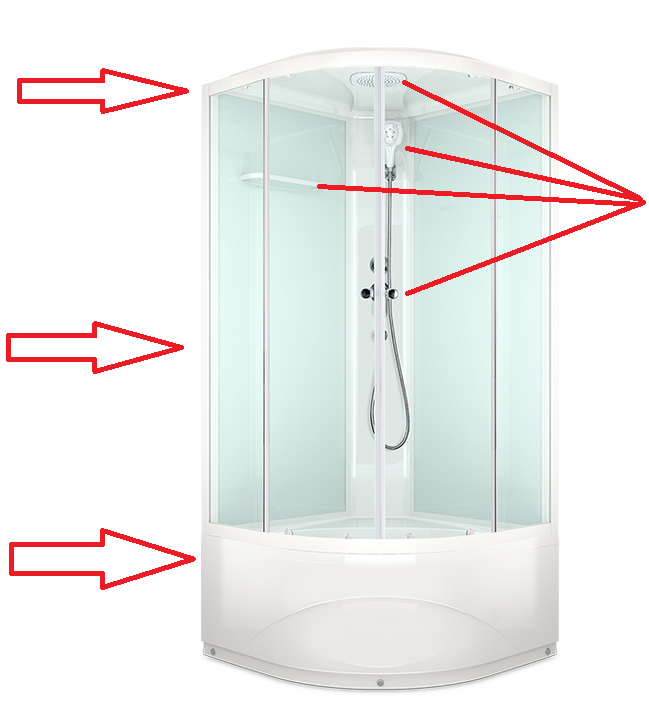 Качественная фурнитура и запчасти: аксессуары имеют высокое качество и современный дизайн, латунный смеситель с длительным сроком службы, качественный сифон с гидрозатвором. Который устраняет запахи+опция сбора волос и грязи облегчает обслуживание кабины, съемный экран поддона обеспечивает доступ к обслуживанию, усиленные верхние двойные ролики, двери легко снимать и ставить обратно
Профиль: уникален, спроектирован инженерами завода и изготовлен из алюминия, качественно окрашен, что защити его от коррозии

Стекла: качественные закаленные стекла, безопасны для человека даже в случае боя стекла
Поддон: изготовлен из высококачественного АБС/ПММА собственного производства, имеет идеальный блеск и геометрию, усилен ДСП 16мм и каркасом на 5 точках опоры
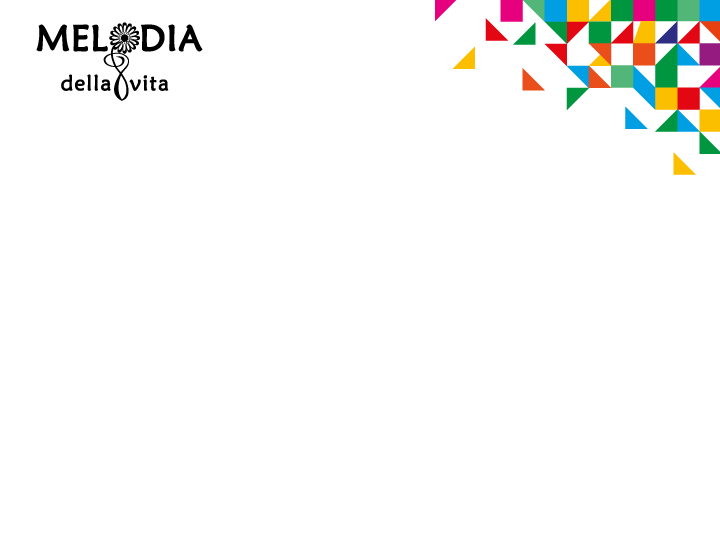 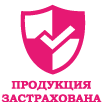 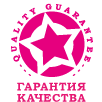 Видео с завода как бьется закаленное и не закаленное стекло
Закаленное стекло разбилось в ролике 2 после того, как по нему ударили в определенном месте молотком=место напряжения. В 1м ролике обычное стекло сломалось сразу, а на закаленном я прыгала всем весом 56кг и оно не сломалось. Видео запускается в режиме презентации или по двойному щелчку мышкой
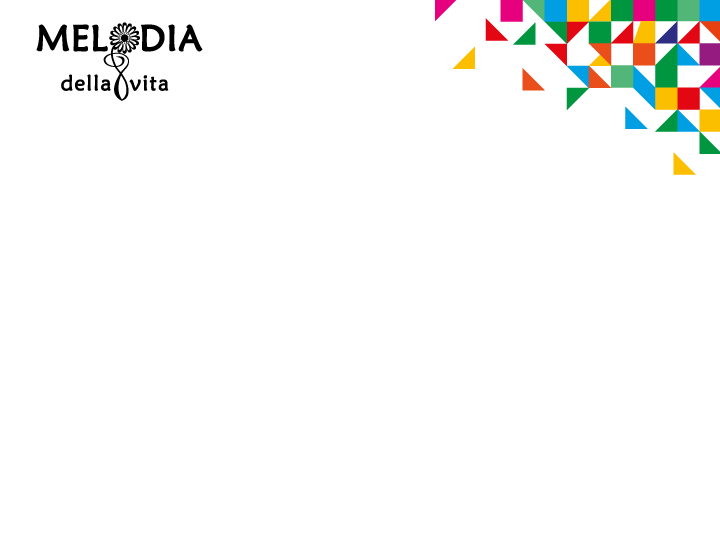 Как оценить качество душевой кабины и ее привлекательность для покупателя?

Дизайн
Функциональность
Срок службы
Цена

По дизайну кабины от завода Domani Spa признаны специалистами лучшими как среди кабин российского, так и китайского производства при таком же уровне цен как у конкурентов (!!!!)

Обзор можно посмотреть здесь: https://www.youtube.com/watch?v=vvSFYqxLIeg

При этом заводом были сделаны улучшения конструкции:
https://disk.yandex.ru/i/qCfy1MheUwQD2Q
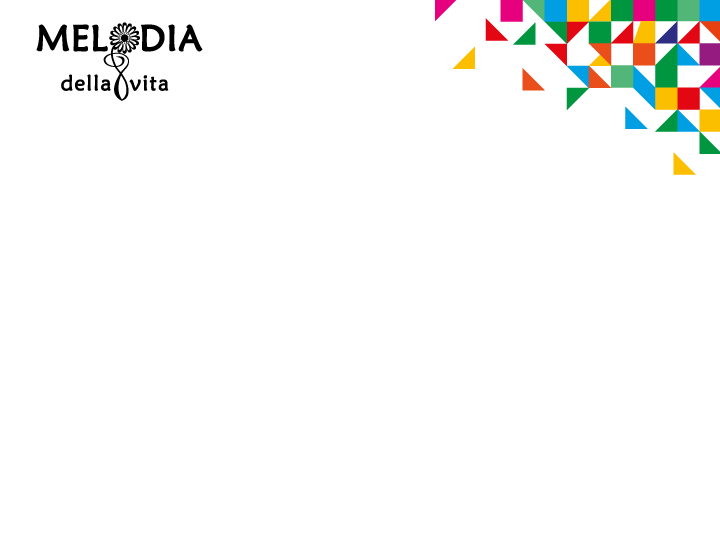 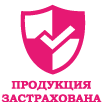 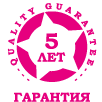 Melodia JIVE
Triton Ultra
Erlit Mirwell
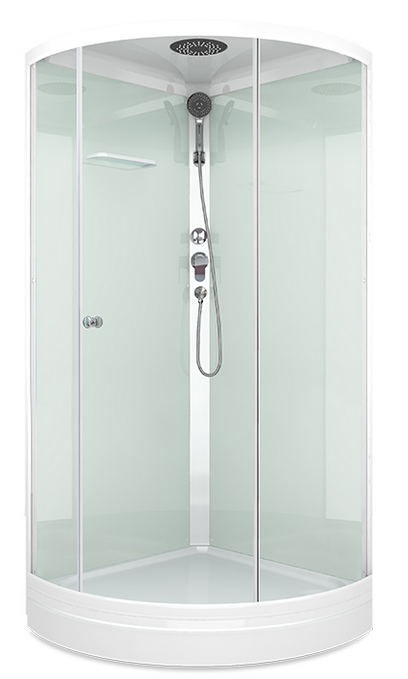 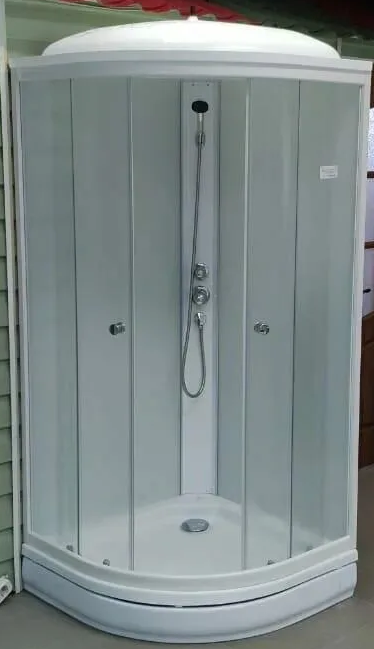 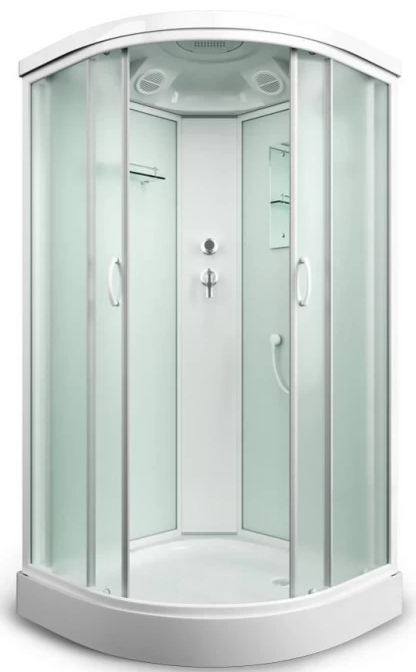 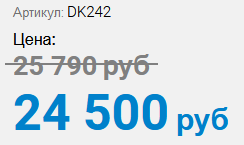 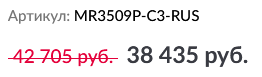 М/о/РРЦ=31160/36477р.
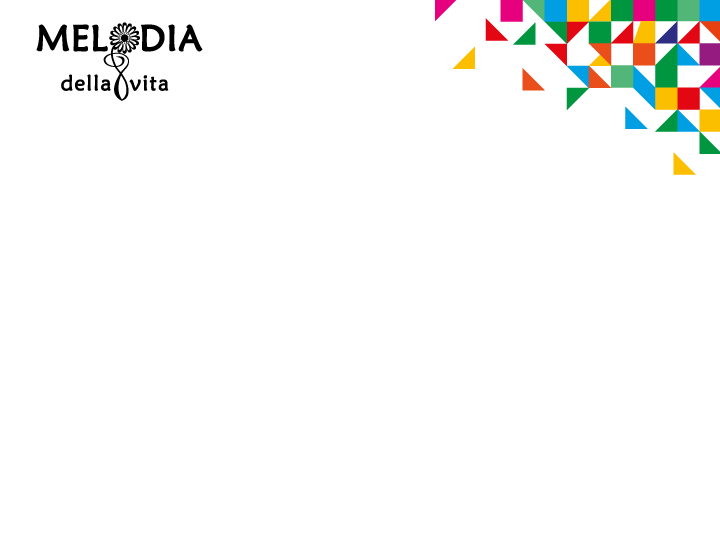 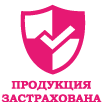 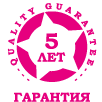 Мелодия: ИДЕАЛЬНАЯ ГЕОМЕТРИЯ, нет ступенек внизу на стыке поддона и стекол, единая линия, плоская крыша, смеситель латунный, лейка и верхний душ высокого качества, сифон в комплекте с опцией сбора волос, полочка стеклянная с металлическим каркасом, не видны места крепления, высококачественный акрил собственного производства, усиленный ДСП 16мм, краска профиля подобрана под цвет акрила, усиленный профиль с хорошей покраской и т.п. (см.преимущества кабин)

Тритон: крыша-полусфера, дешевые аксессуары и комплектующие, акрил более низкого качества (АБС/ПММА из вторичного сырья, цвет может быть голубоват/сероват+наносится противоскользящее покрытие для скрытия дефектов при формовке)

Эрлит: дешевые комплектующие, всё из АБС пластика с нанесением краски, крыша-полусфера. В комплект входит зеркало, но не входит сифон.
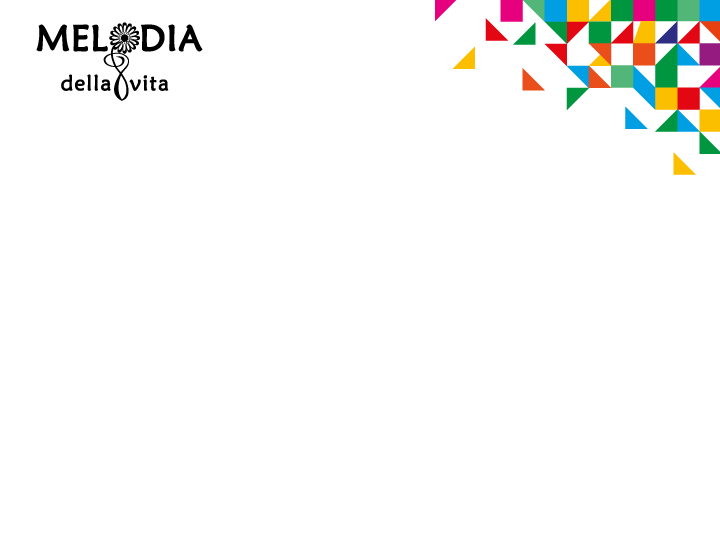 Преимущества кабин в видеоролике:
Кабины CLASSICA
Кабины JIVE
Видео запускается в режиме презентации или по двойному щелчку мышкой. Все видео доступны по ссылке:

https://disk.yandex.ru/d/J_XP7s0Uy77DGA
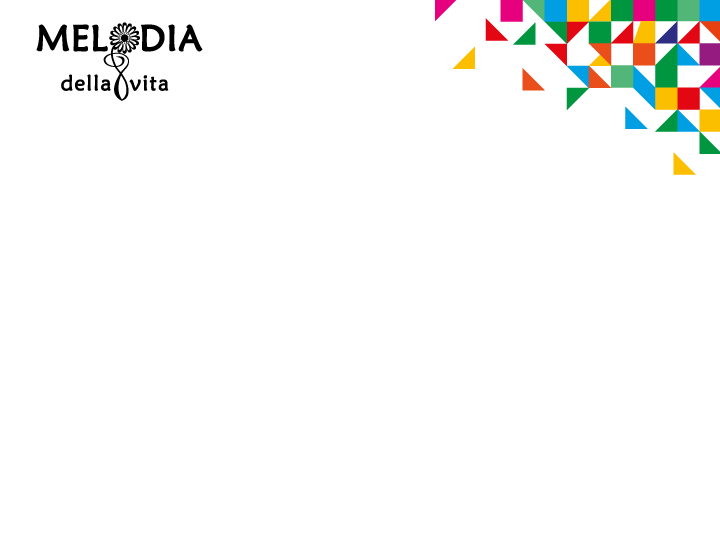 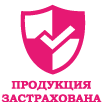 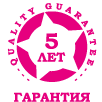 Niagara Eco NG-5304-14
Крыша-полусфера, дешевые аксессуары и комплектующие, АБС/ПММА из вторичного сырья
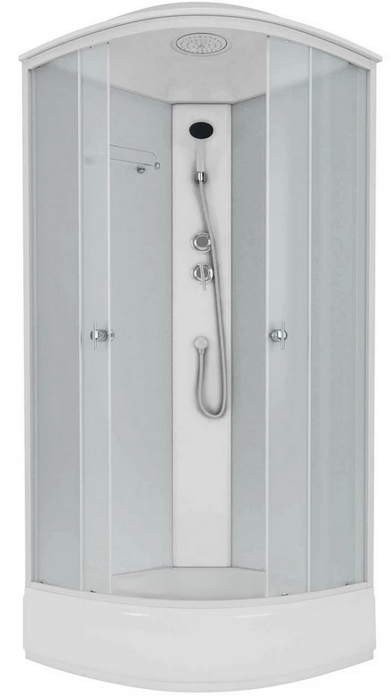 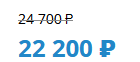 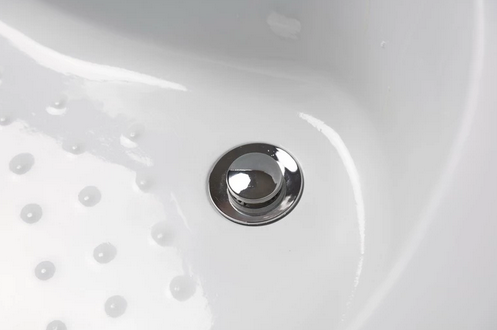 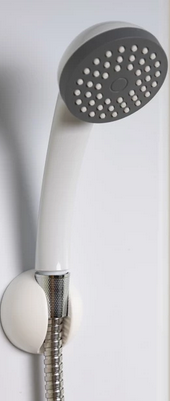 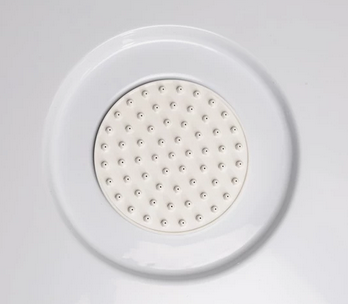 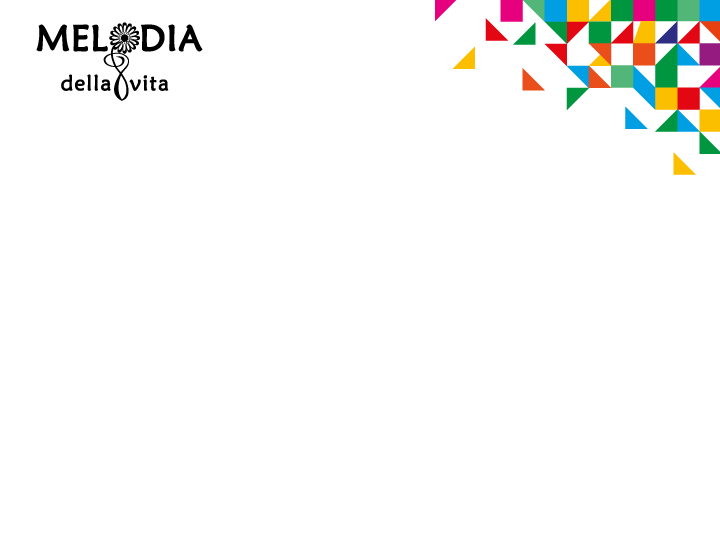 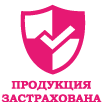 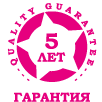 Примеры высоких душевых поддонов внутри кабин
Melodia JIVE
Другие производители
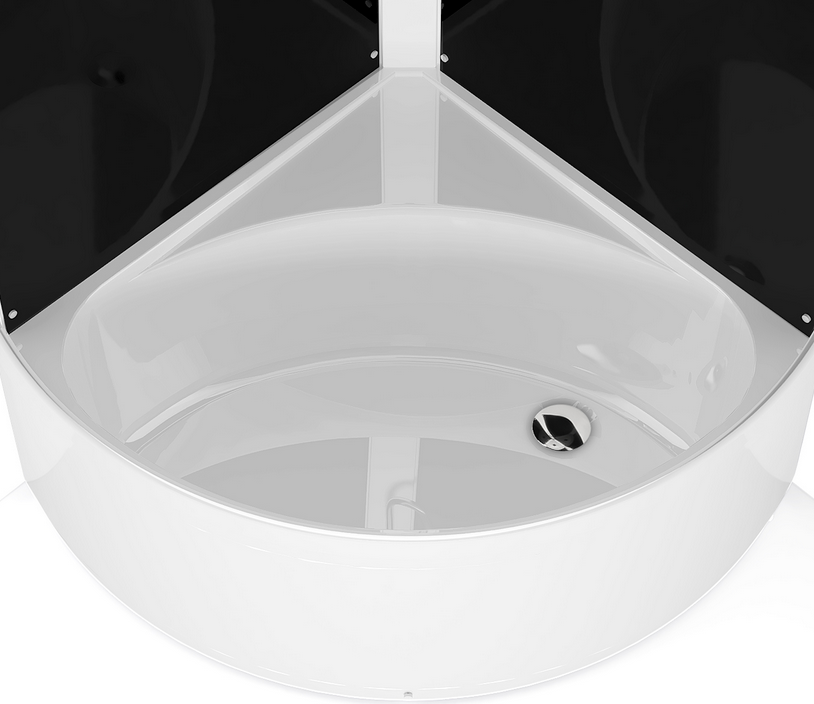 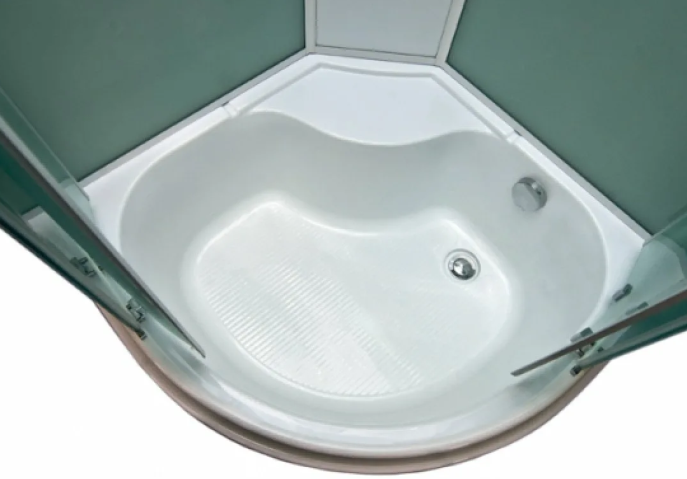 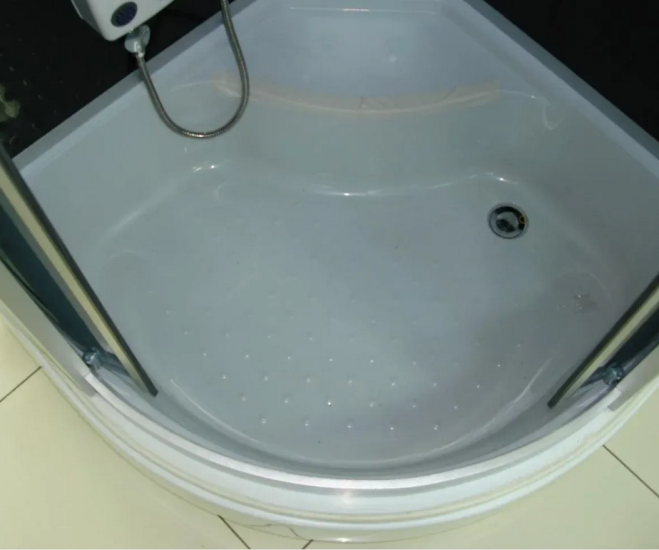 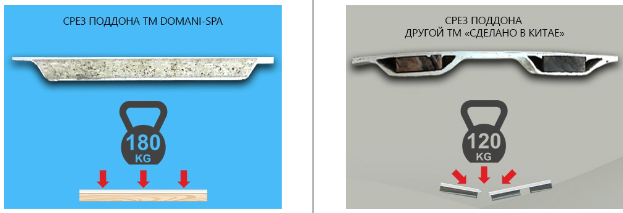 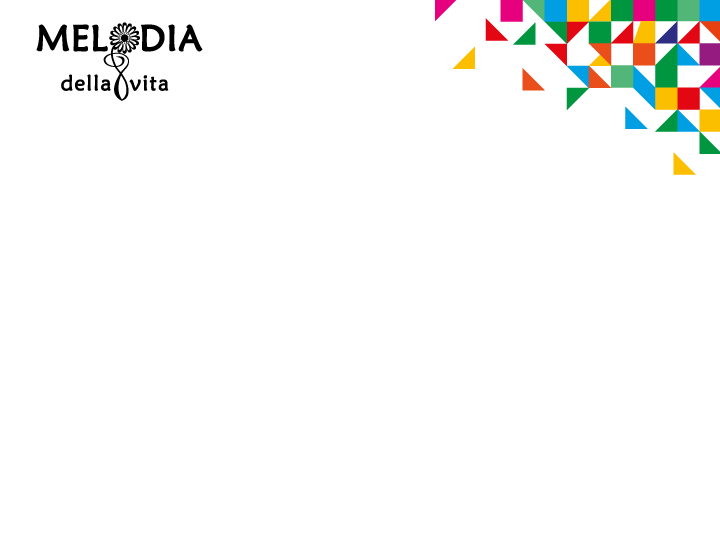 Преимущества кабин (резюмируем):
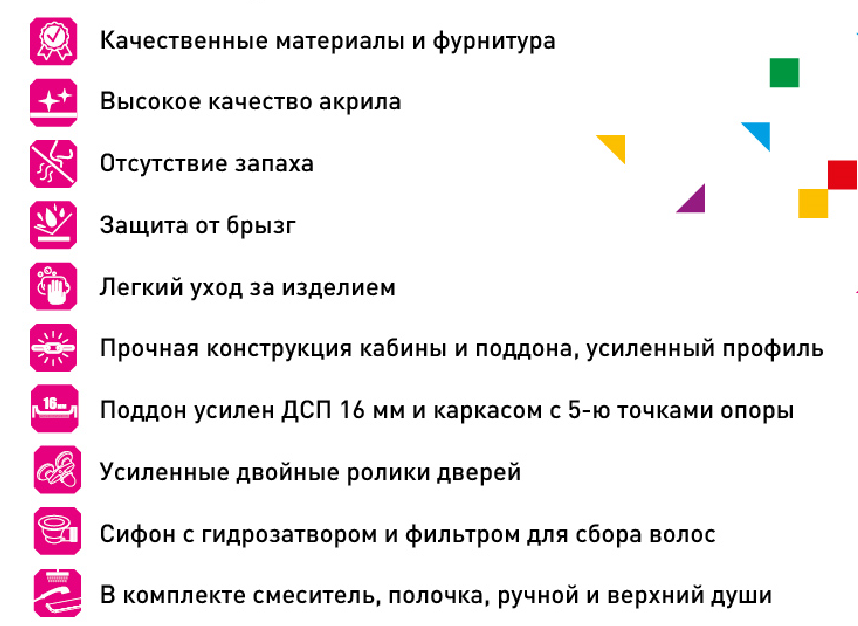 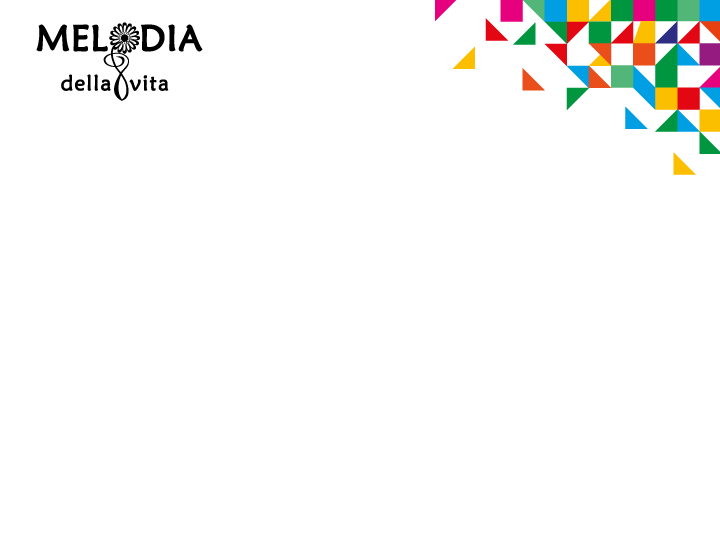 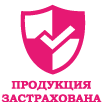 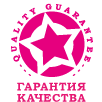 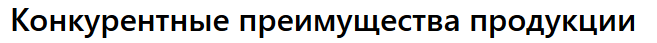 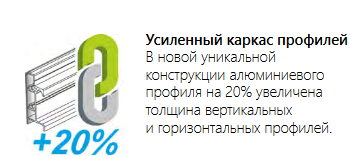 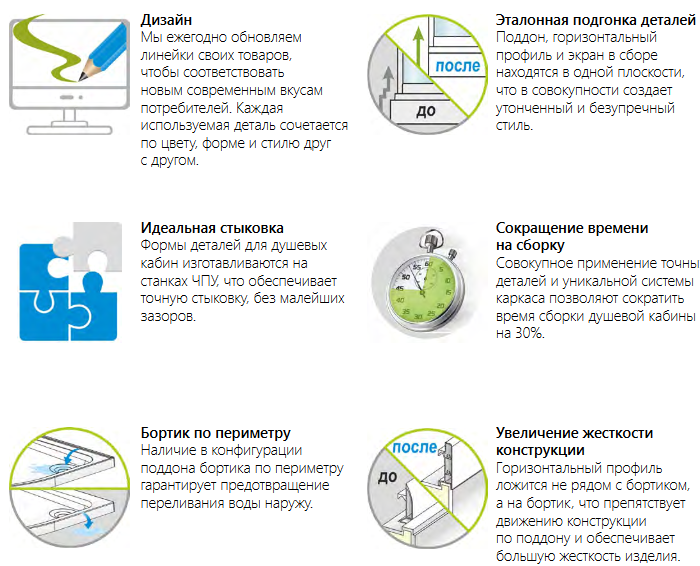 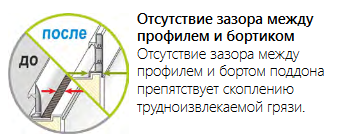 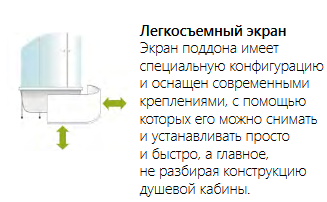 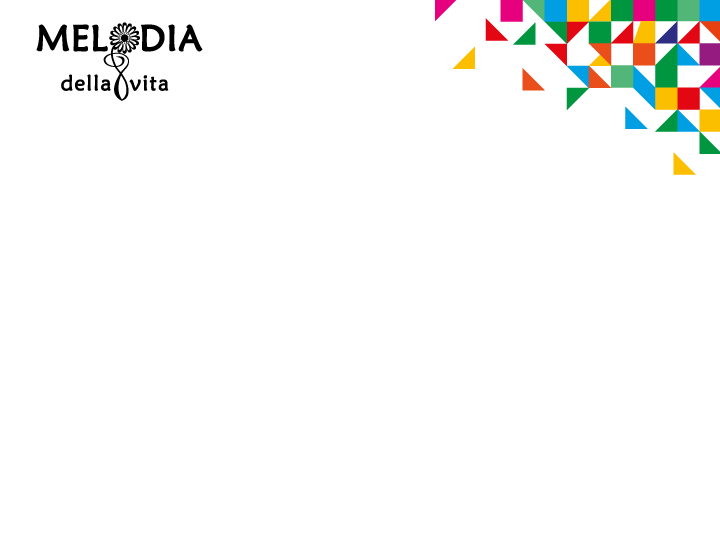 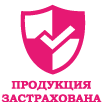 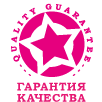 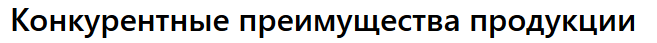 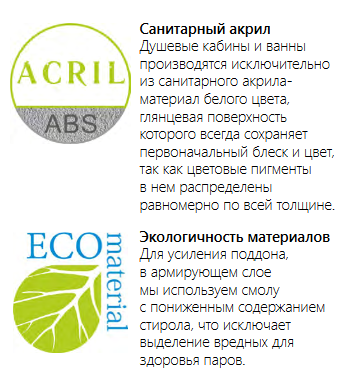 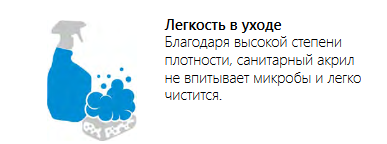 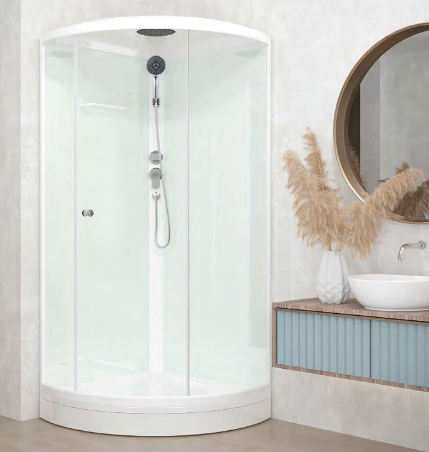 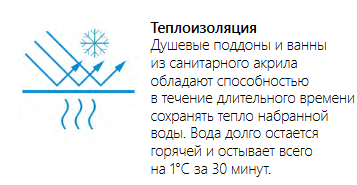 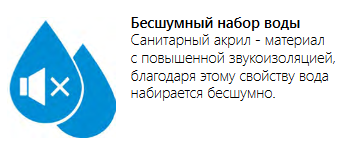 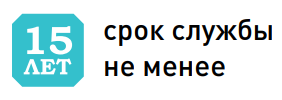 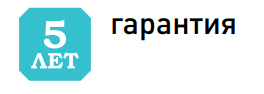 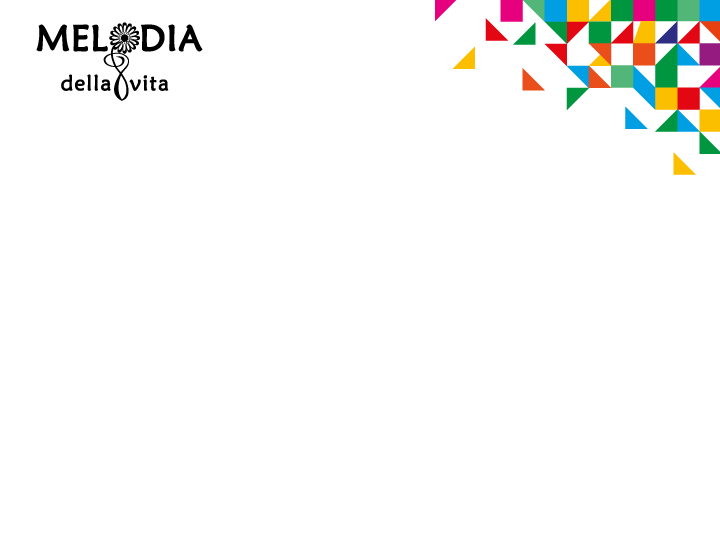 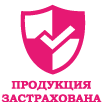 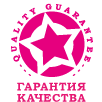 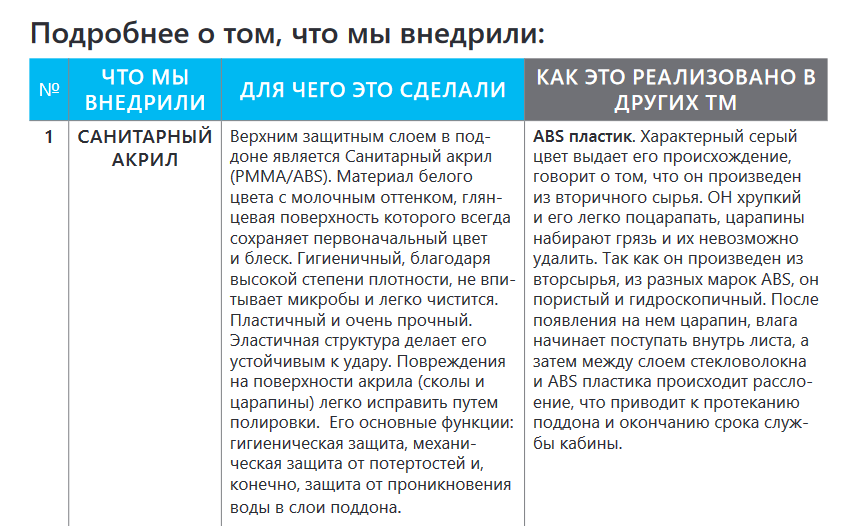 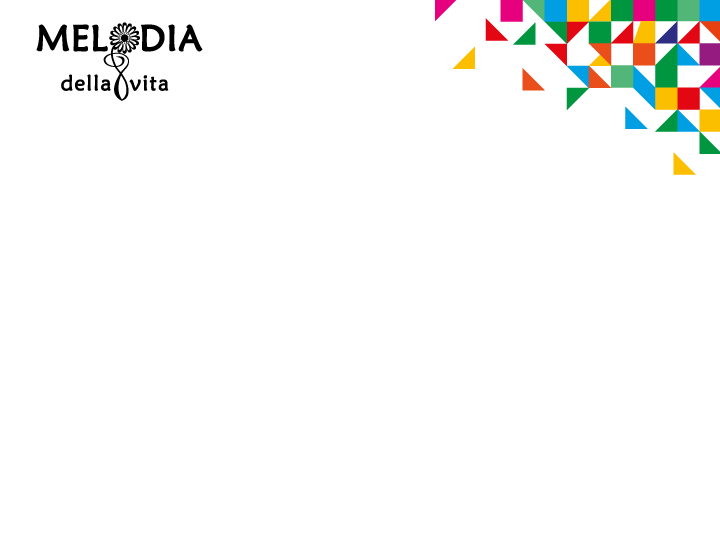 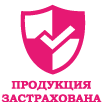 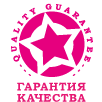 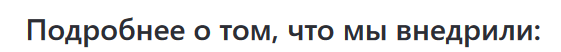 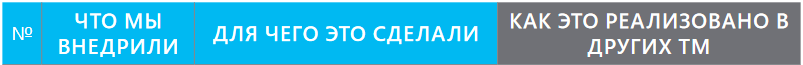 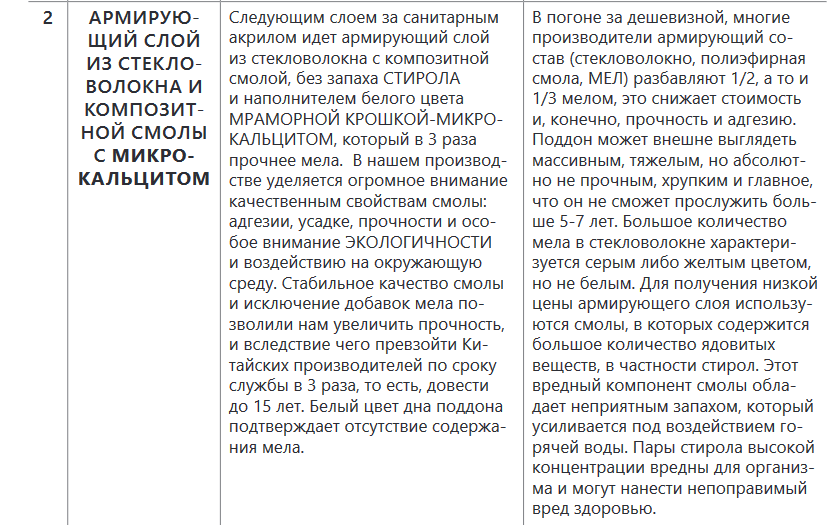 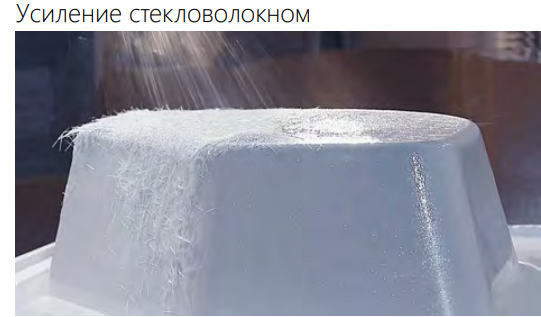 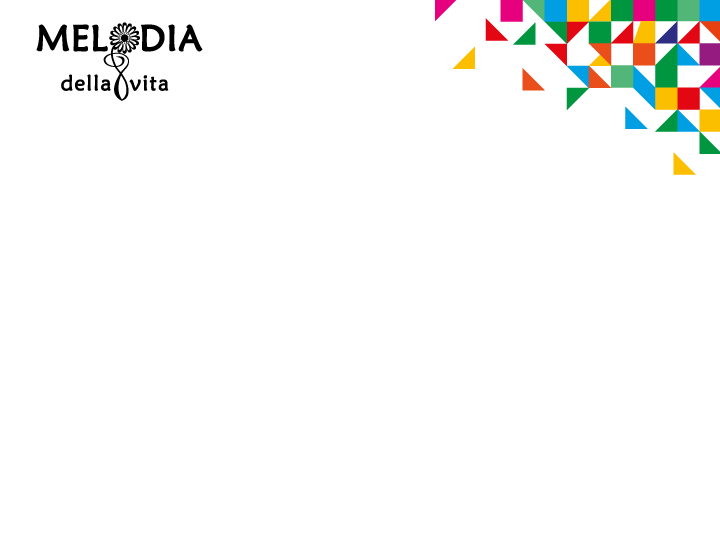 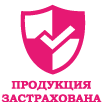 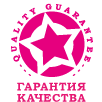 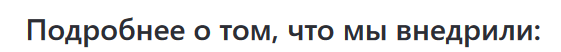 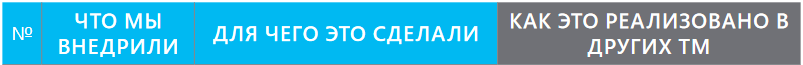 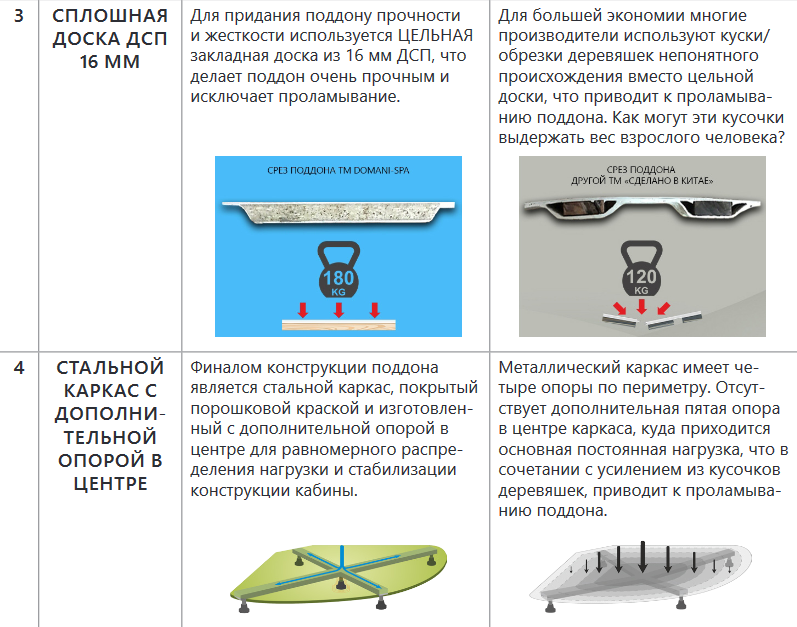 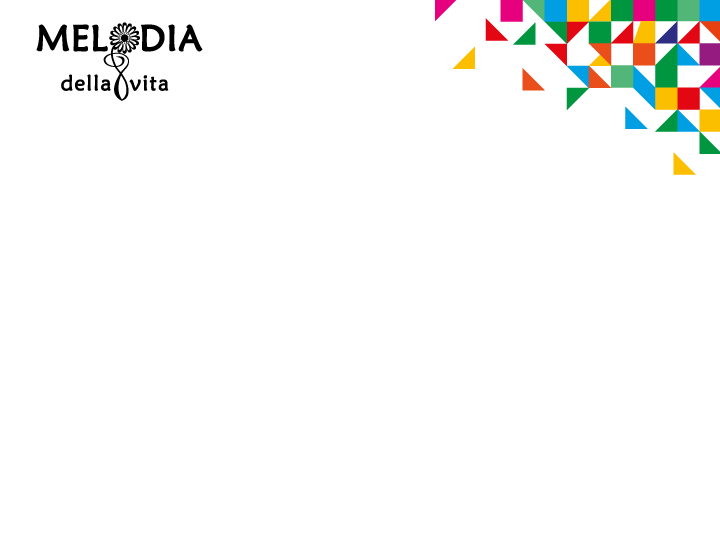 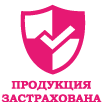 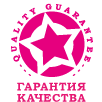 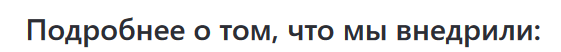 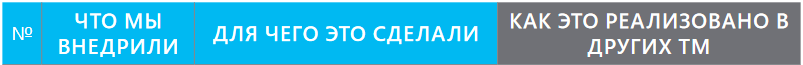 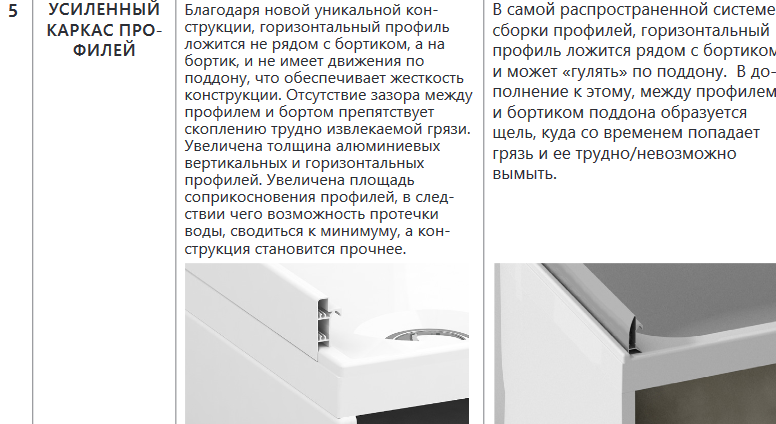 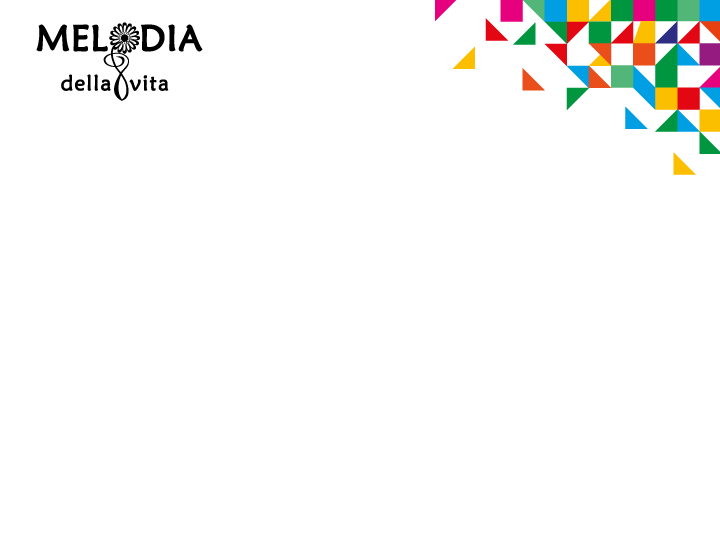 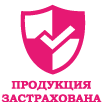 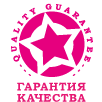 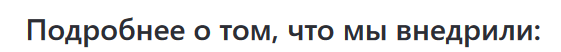 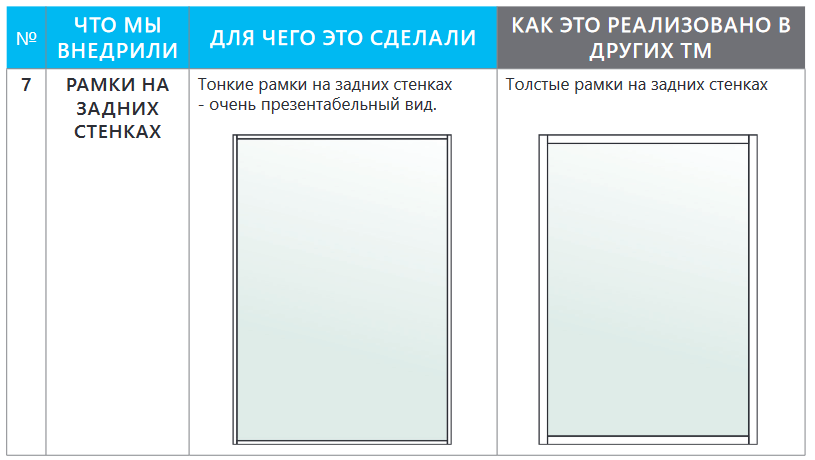 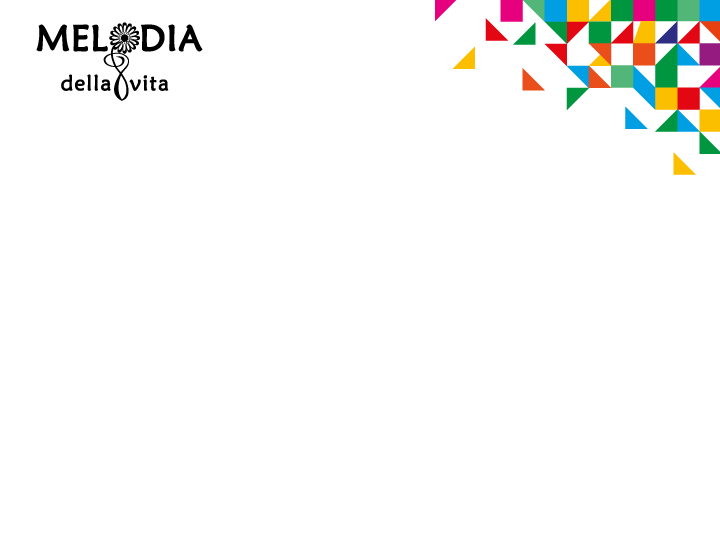 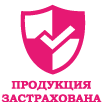 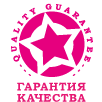 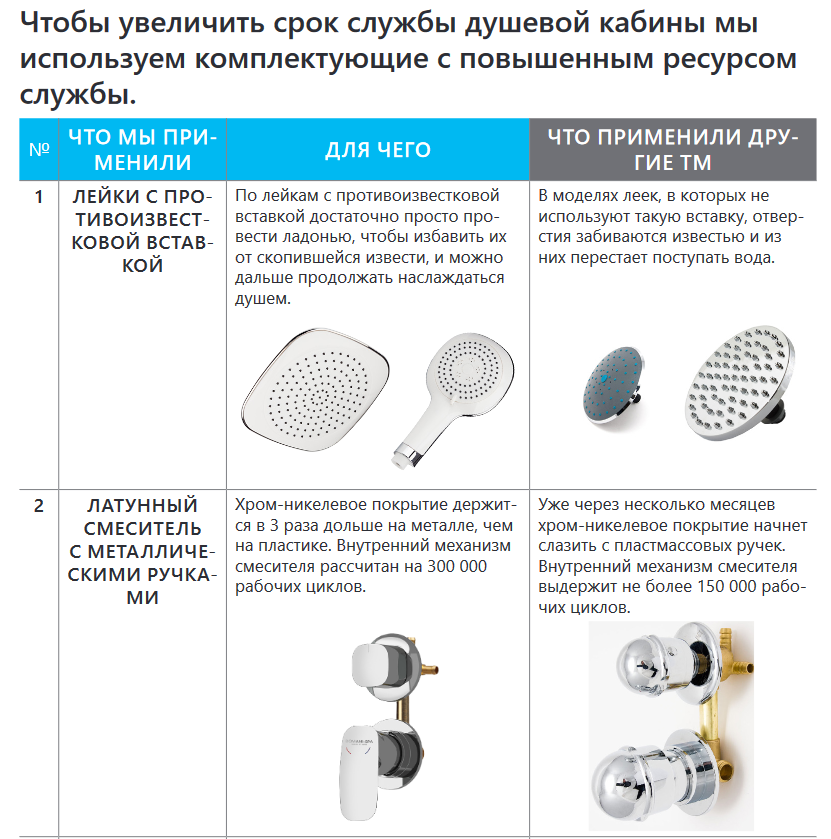 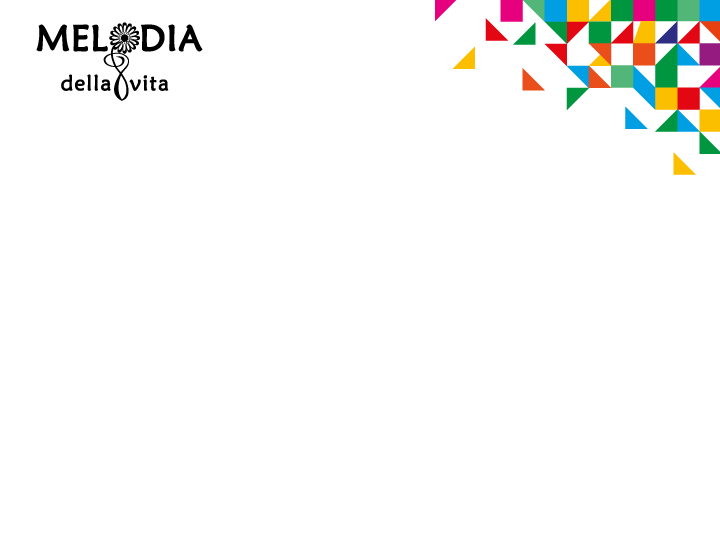 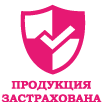 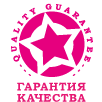 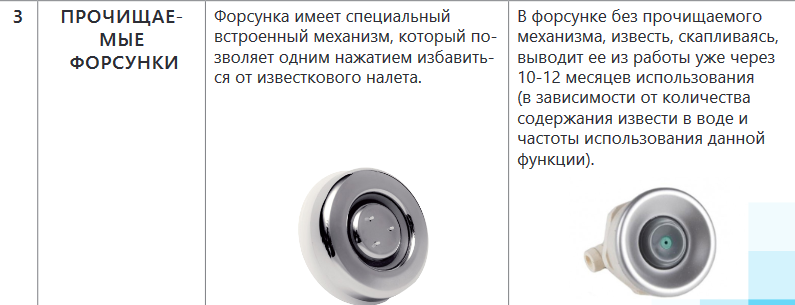 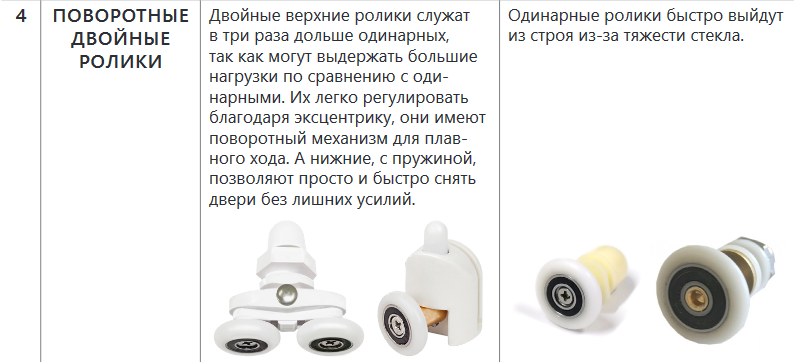 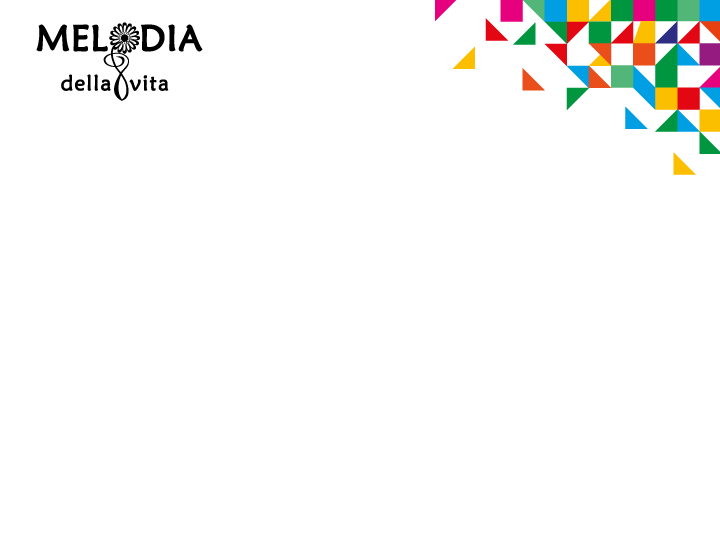 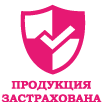 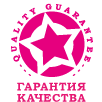 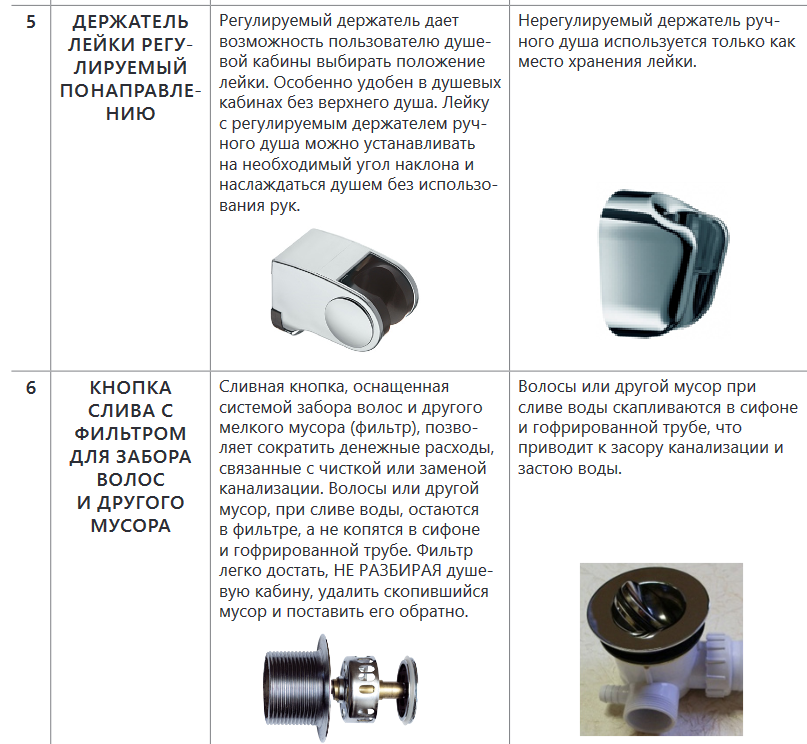 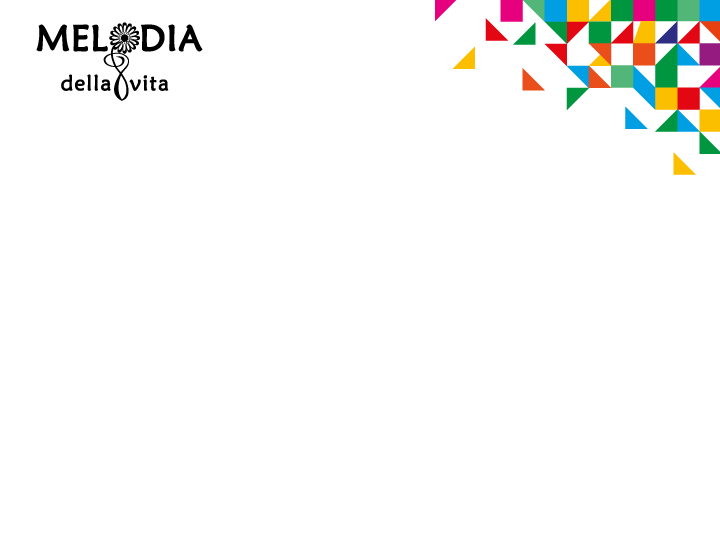 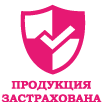 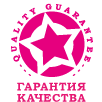 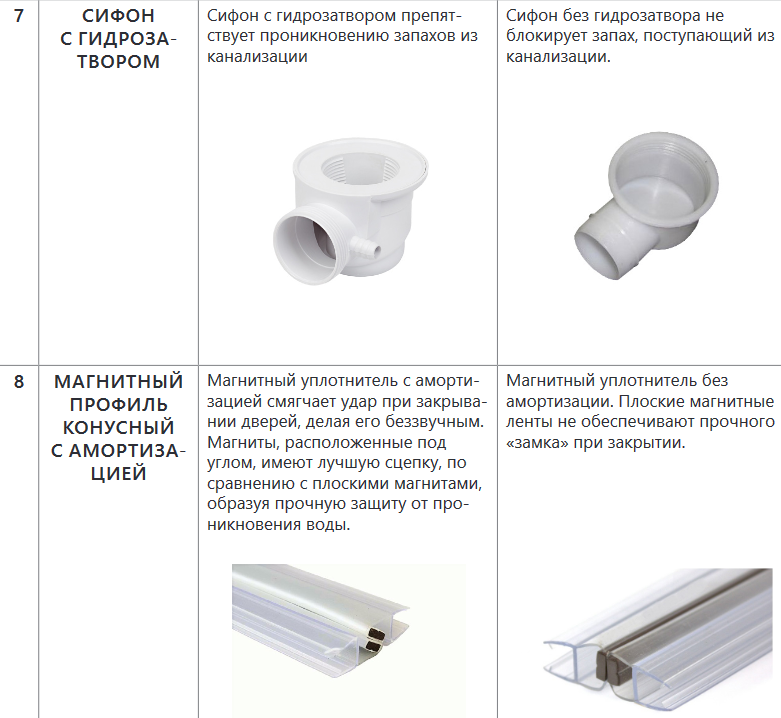 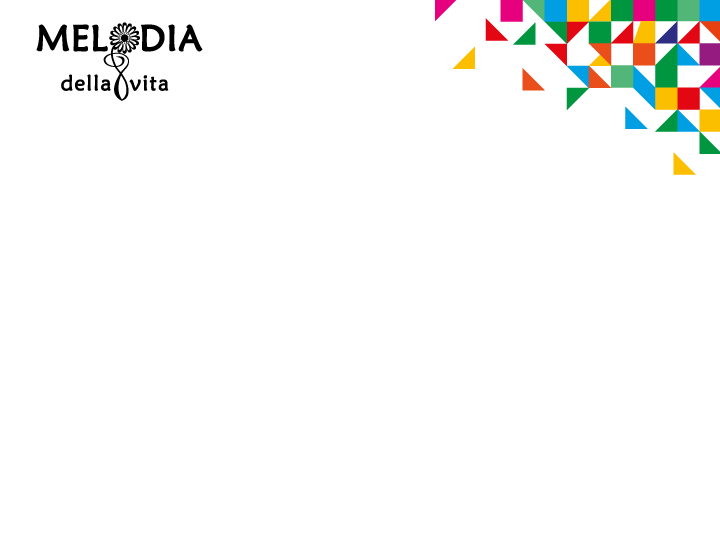 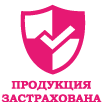 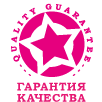 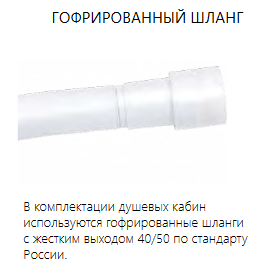 Комплектующие для душевых кабин
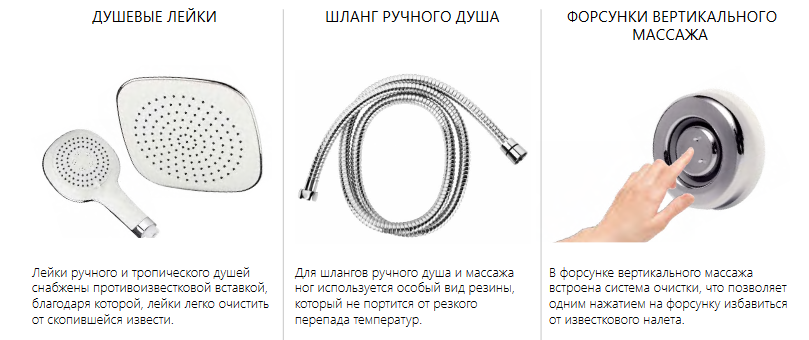 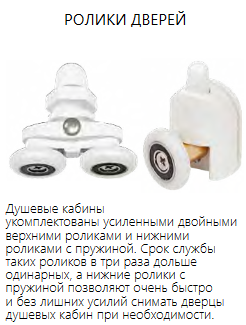 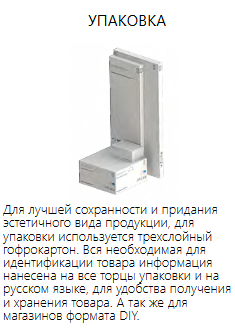 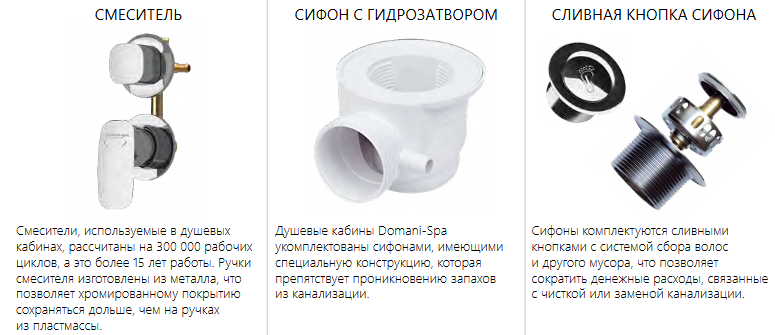 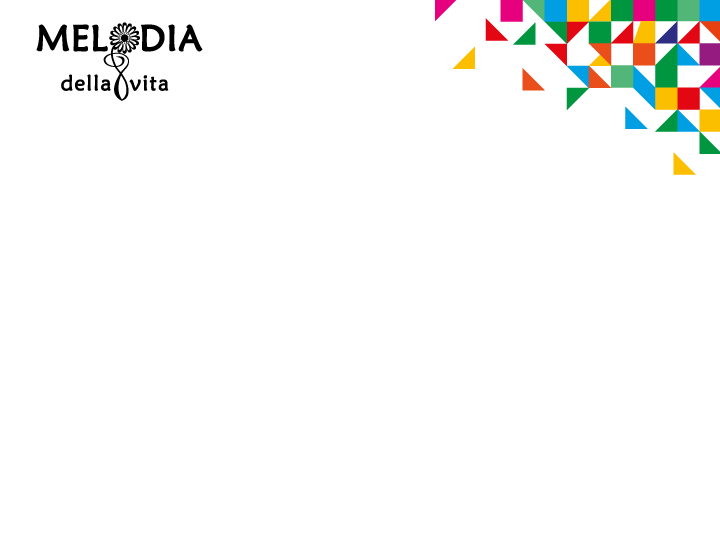 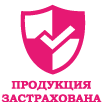 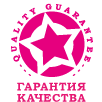 Душевая кабина MELODIA JIVE
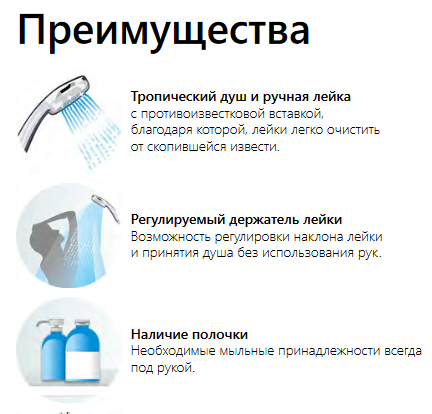 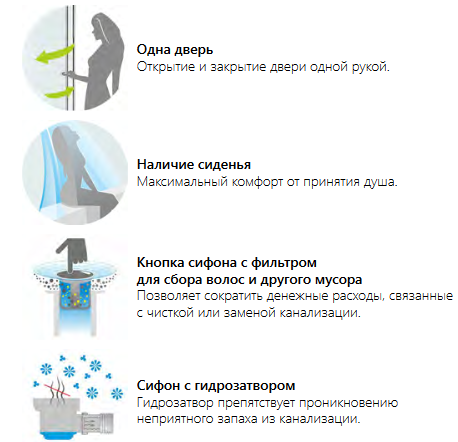 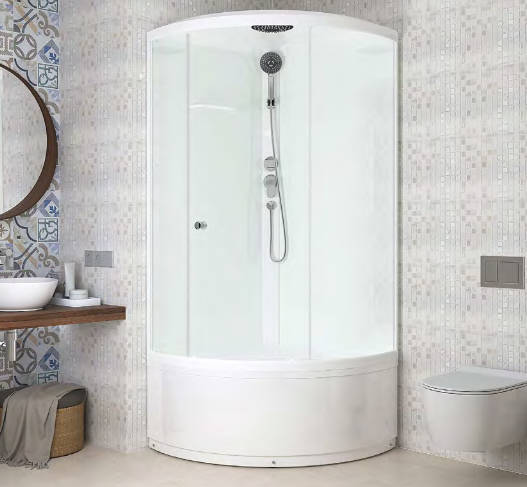 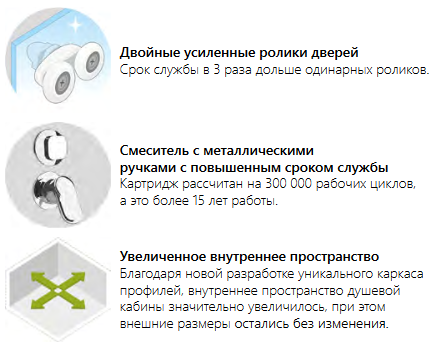 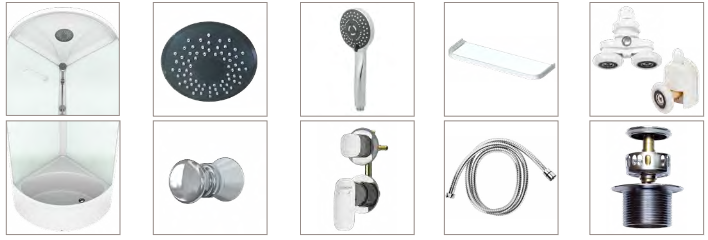 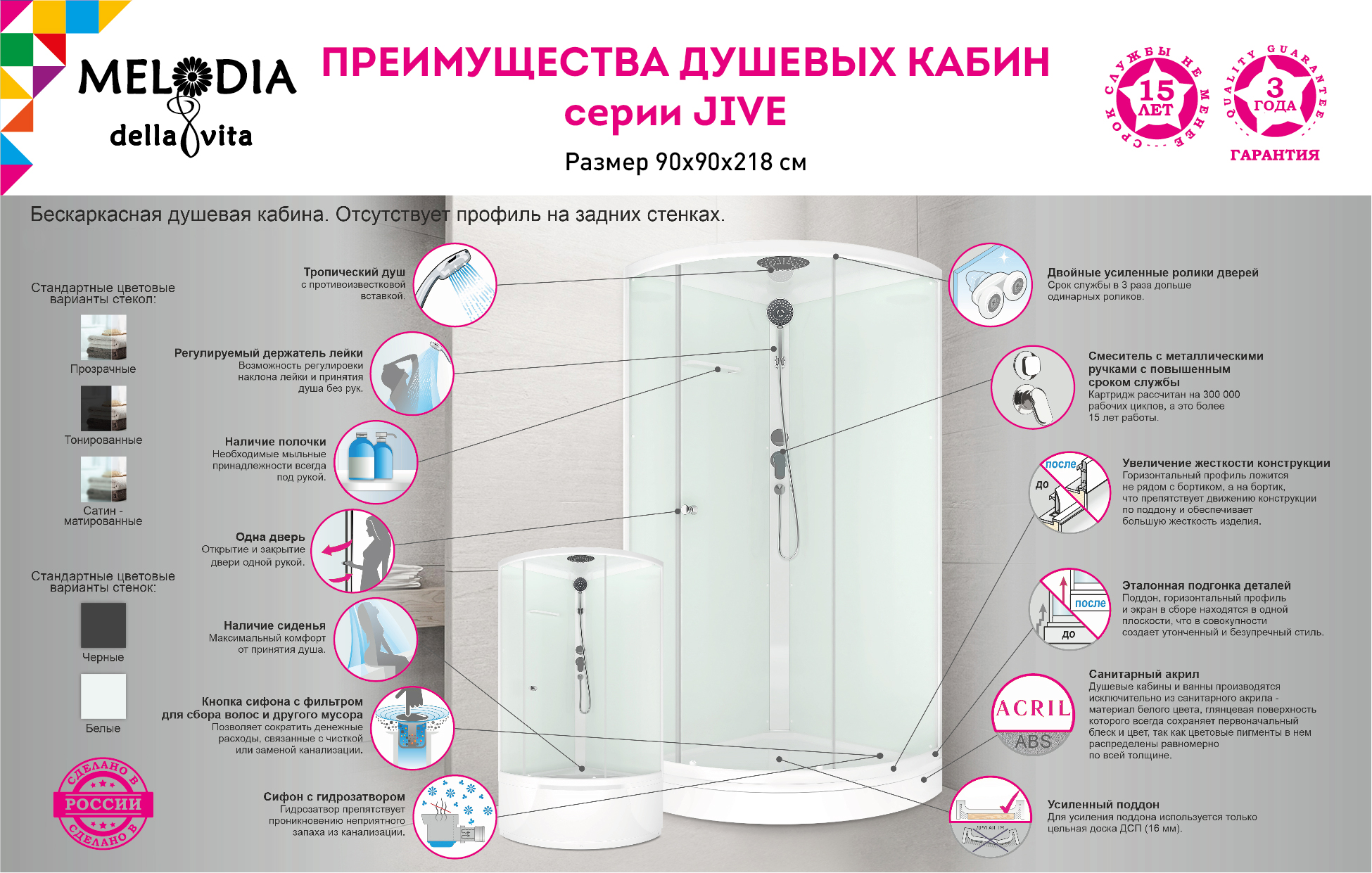 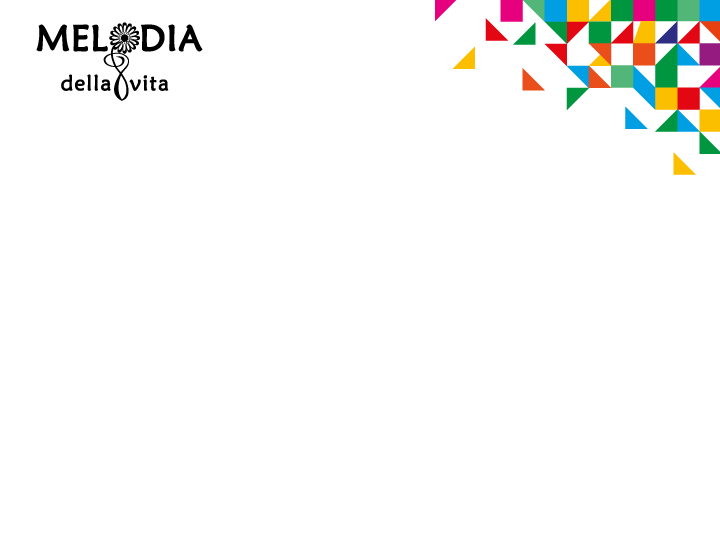 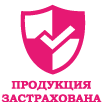 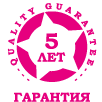 Душевая кабина MELODIA JIVE 900х900х218мм низкий поддон, 
белые стенки с крышей, прозр.стекло, бел.профиль, смесителем и аксессуарами MB02001
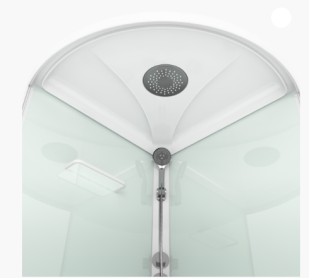 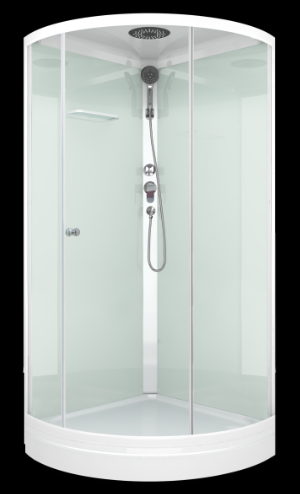 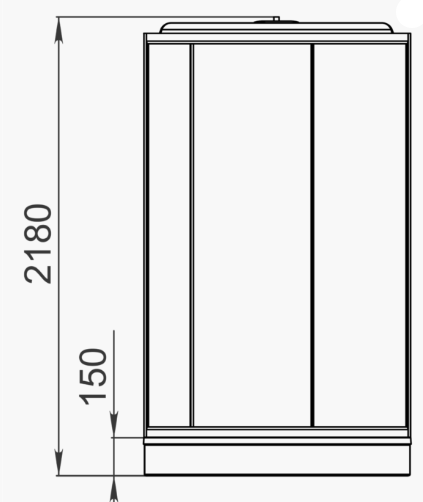 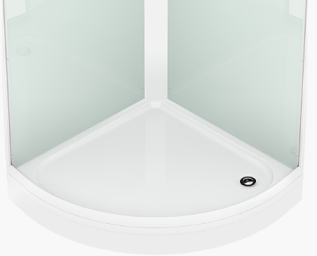 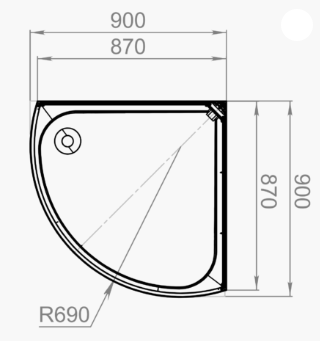 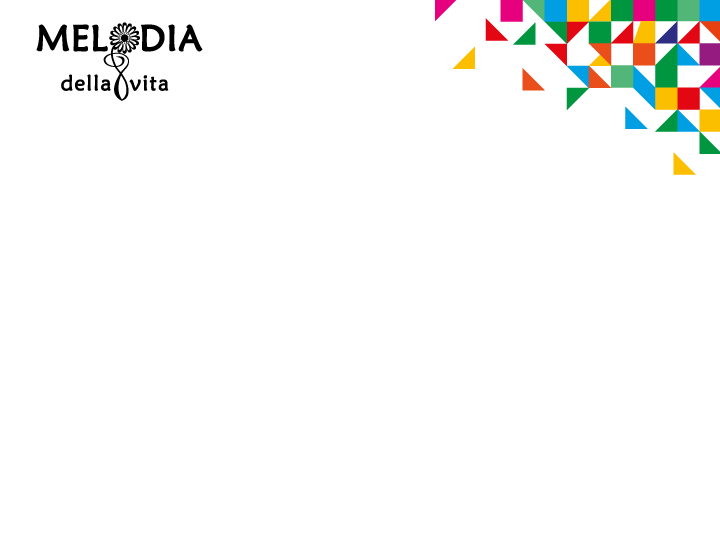 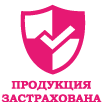 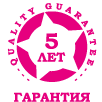 Душевая кабина MELODIA JIVE 900х900х218мм высокий поддон, 
белые стенки с крышей, прозр.стекло, бел.профиль, смесителем и аксессуарами MB02002
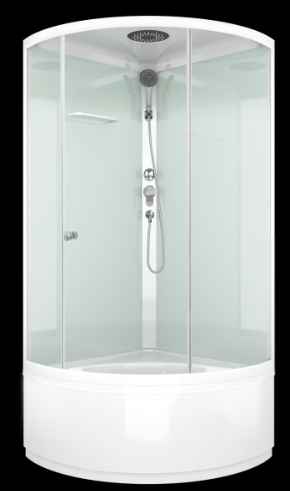 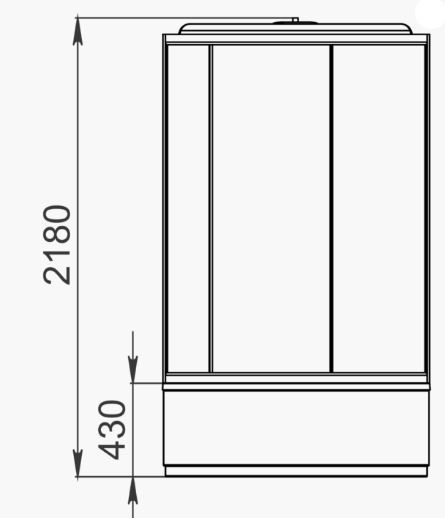 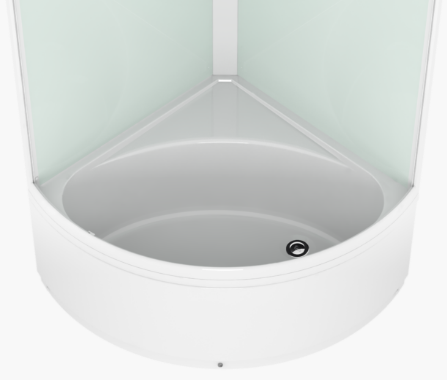 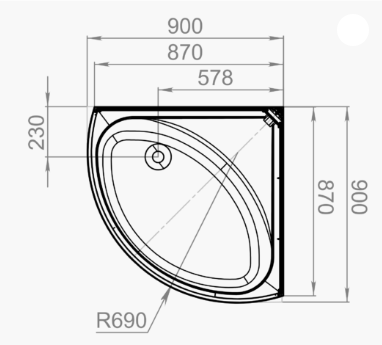 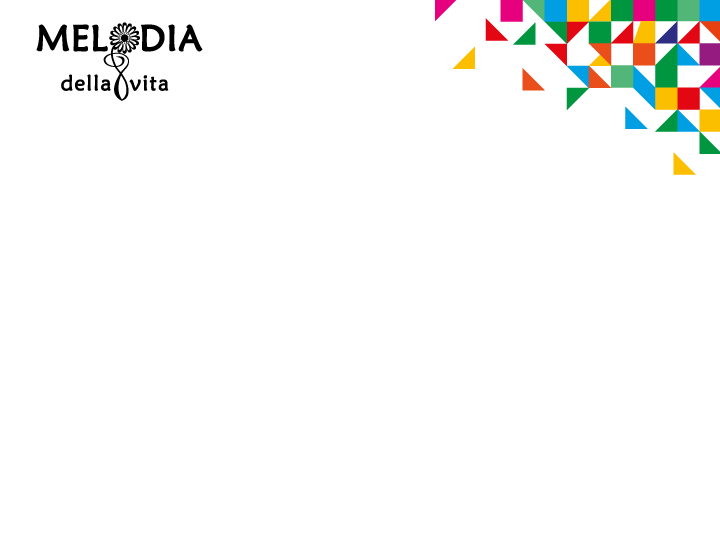 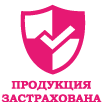 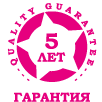 Новинки кабин MELODIA JIVE в черном профиле:
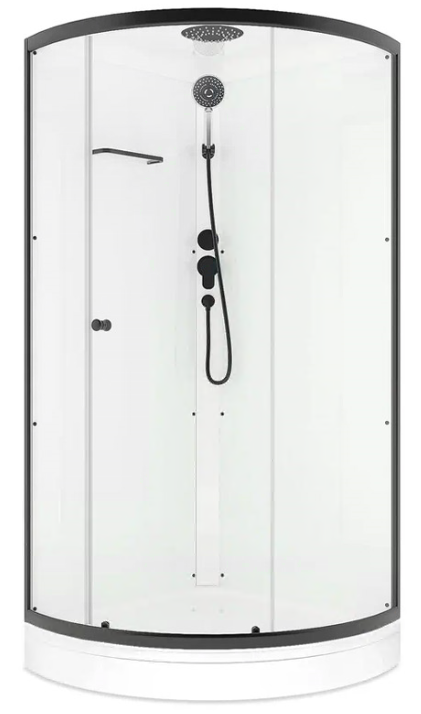 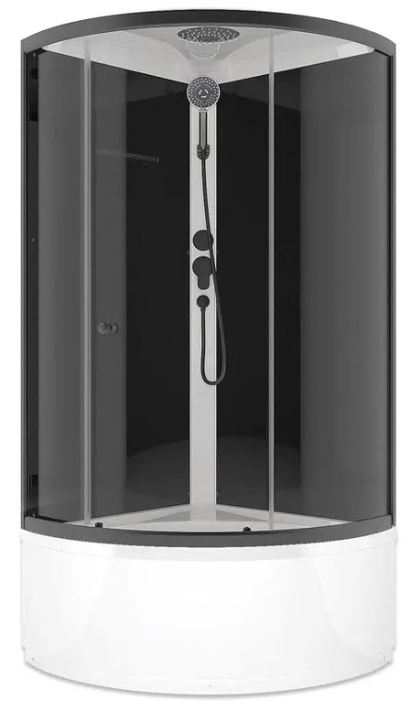 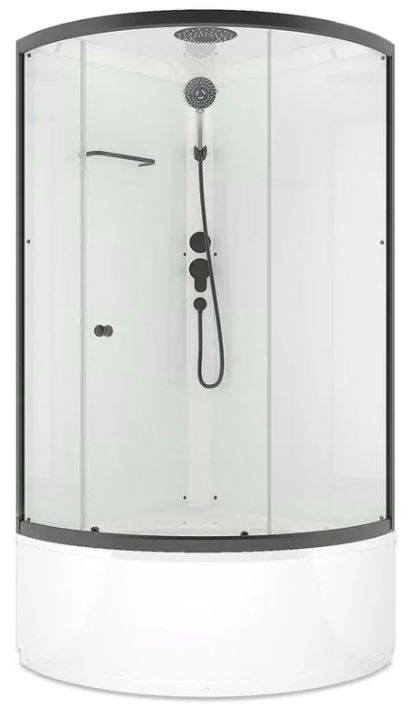 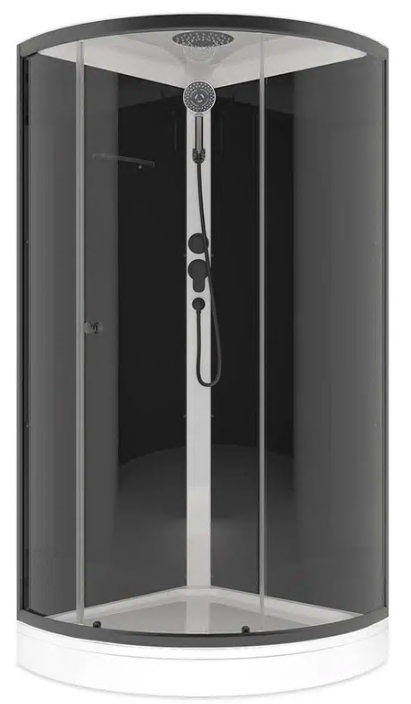 С 26 февраля на складе «Ванны» в Спб!!! Черные акценты - современный тренд на рынке сантехники.
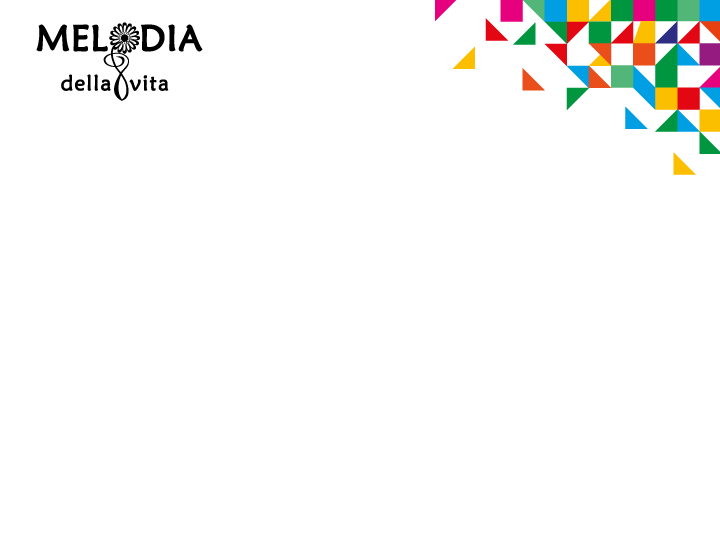 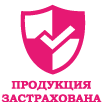 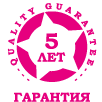 Инструкция по сборке кабин MELODIA JIVE :
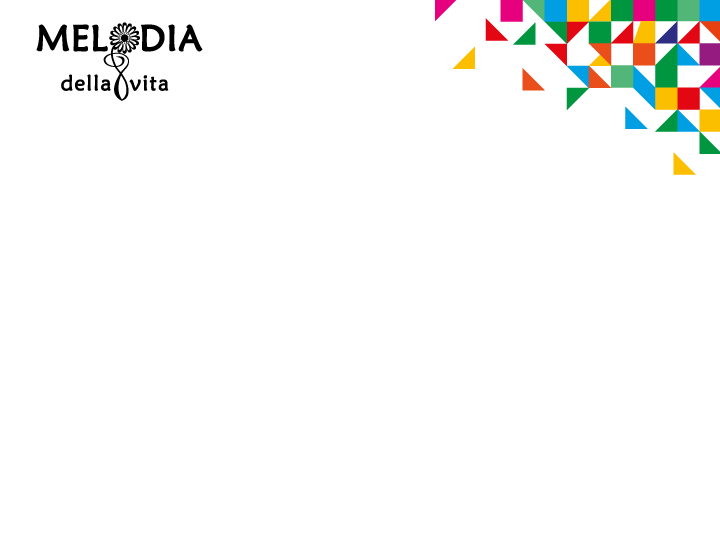 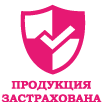 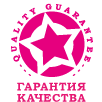 Душевая кабина MELODIA SALSA
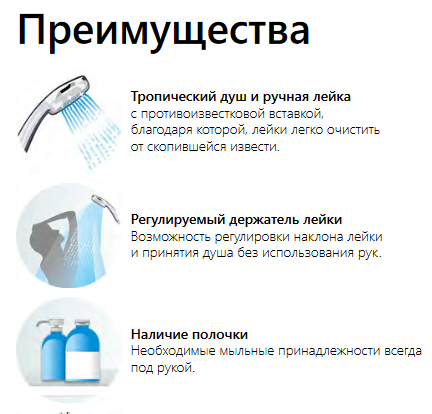 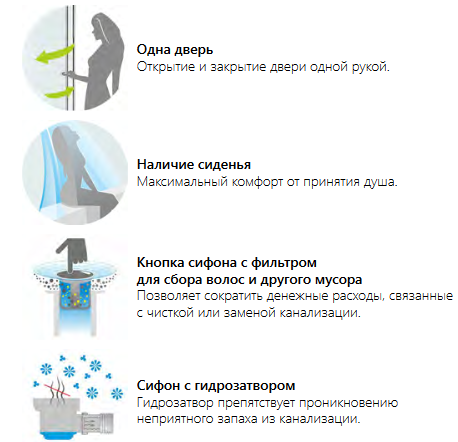 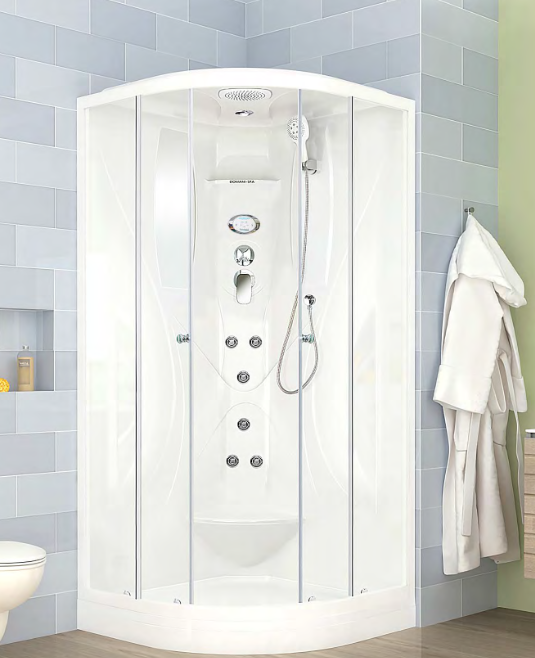 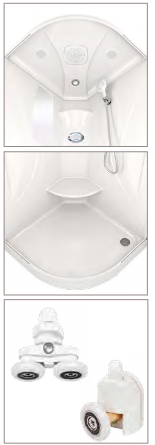 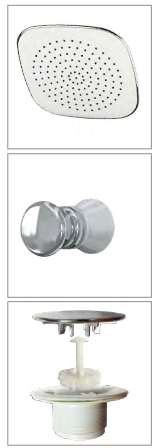 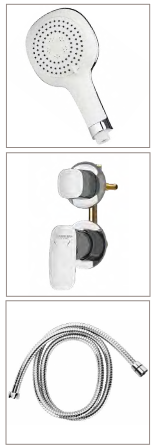 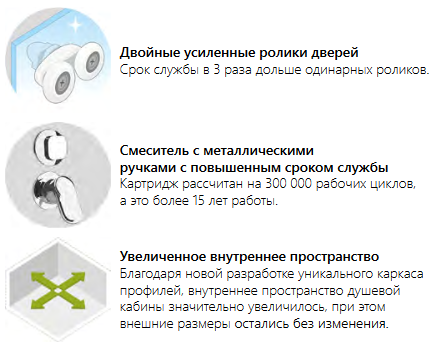 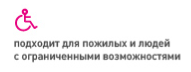 Благодаря акриловому сидению удобна для пожилых людей и инвалидов
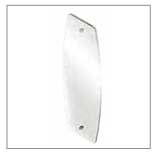 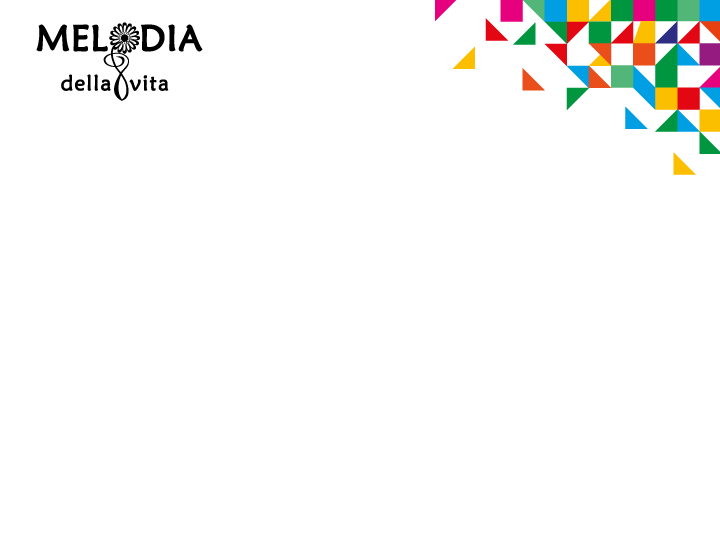 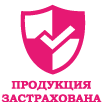 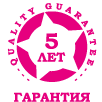 Душевая кабина MELODIA SALSA 90х90х218мм низкий поддон, 
белые стенки, с крышей, прозр.стекло, бел.профиль, смесителем и аксессуарами, сиденье MB05001
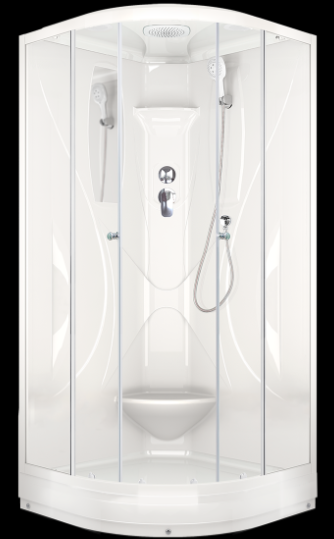 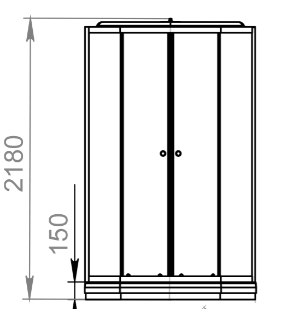 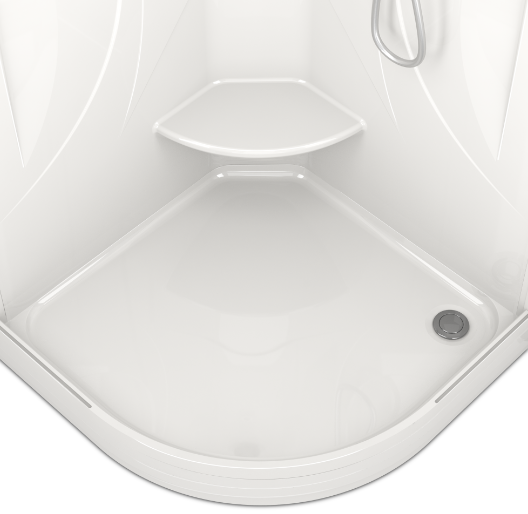 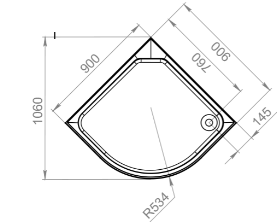 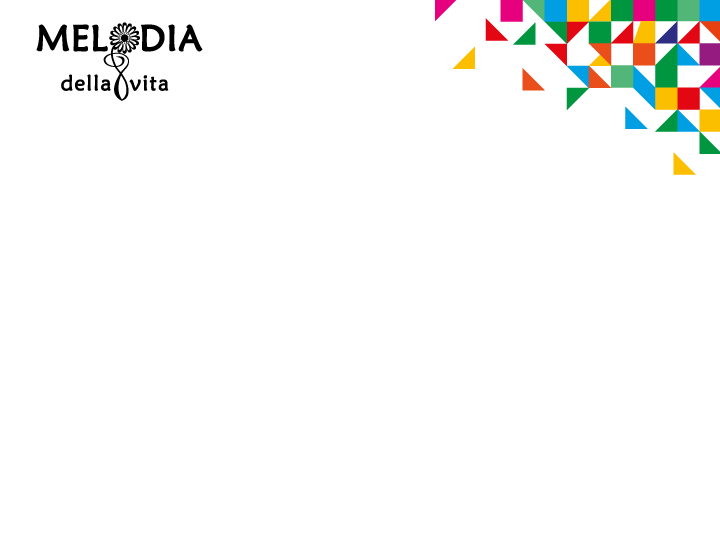 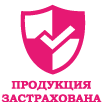 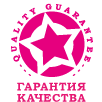 Душевая кабина MELODIA CLASSICA
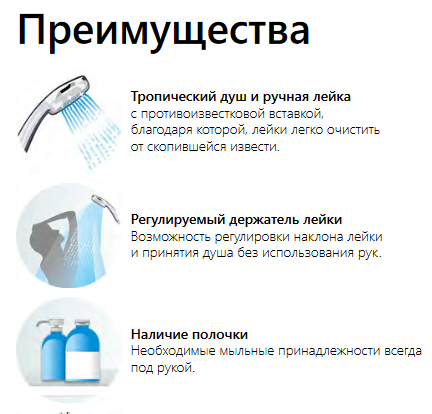 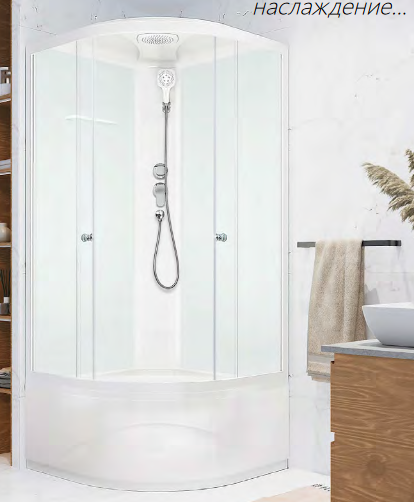 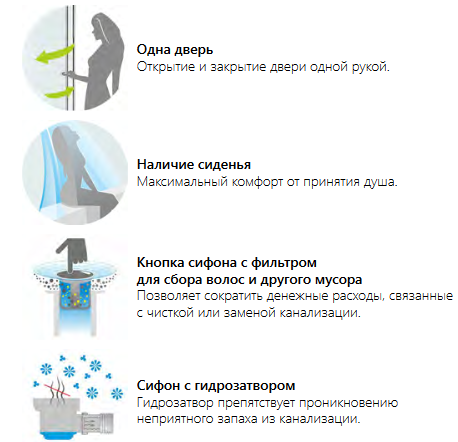 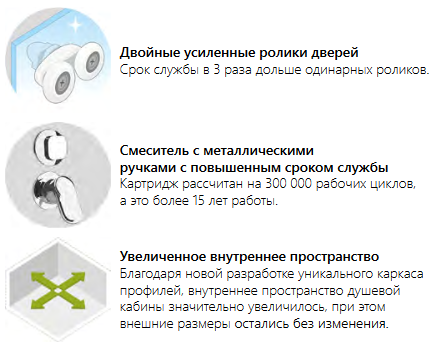 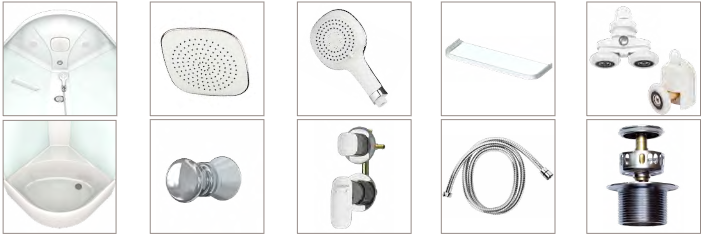 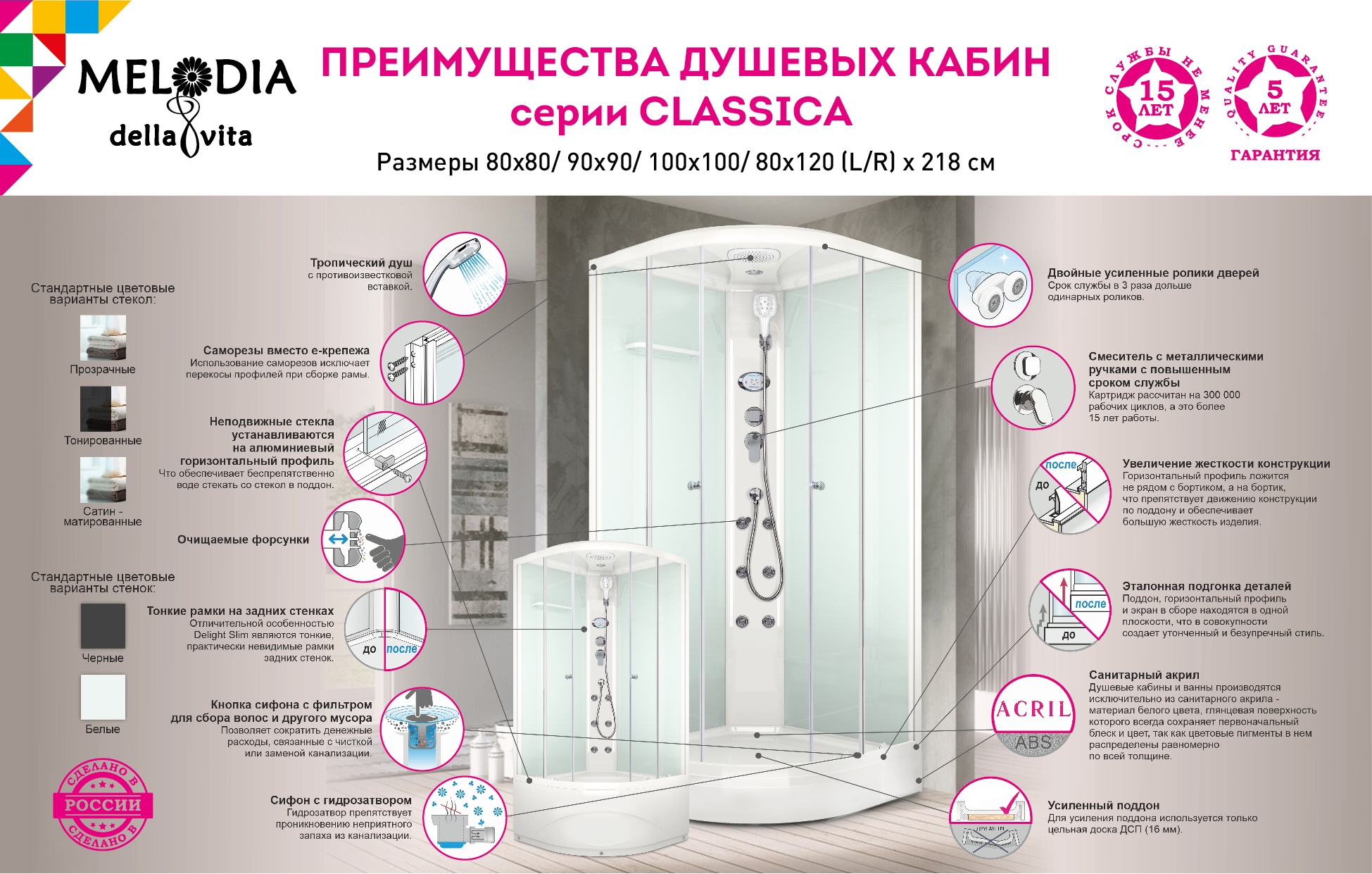 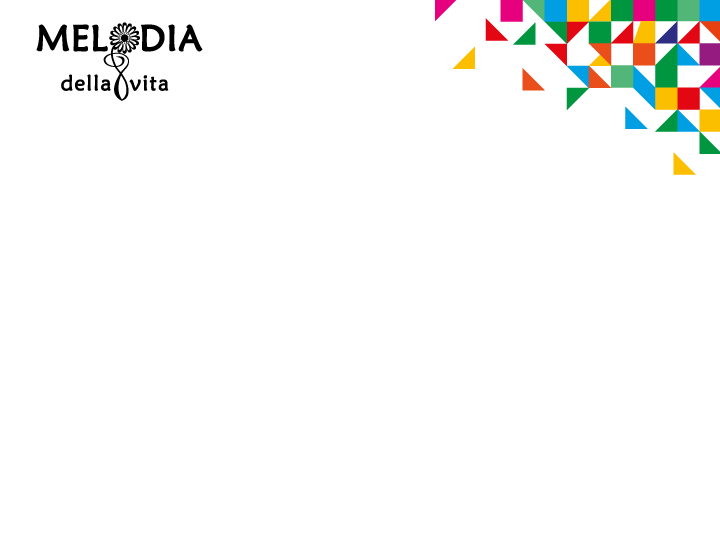 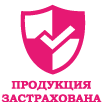 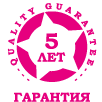 Душевая кабина MELODIA CLASSICA 80х80х218мм низкий поддон, белые стенки с крышей, прозр.стекло,бел.профиль, смесителем и аксессуарами MB01003
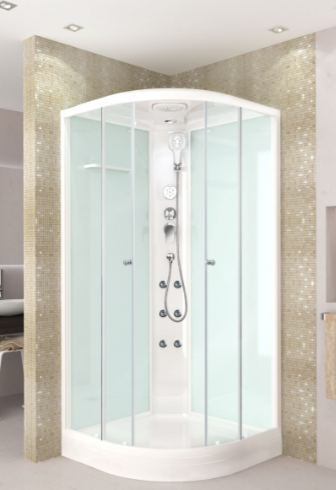 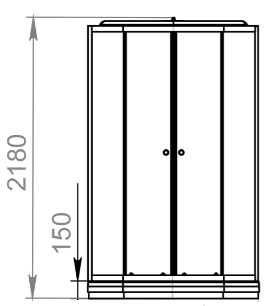 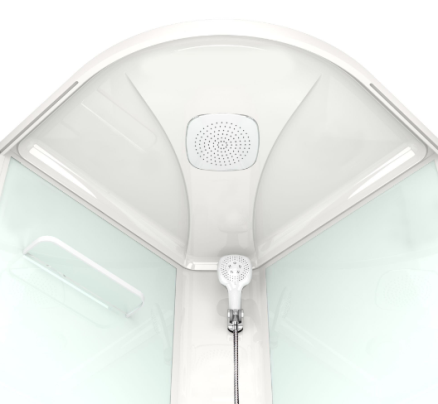 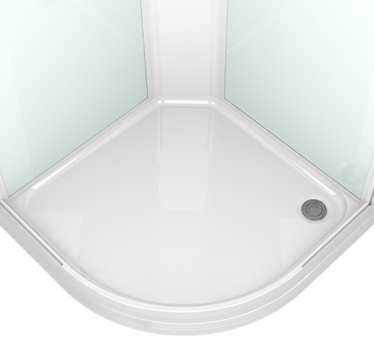 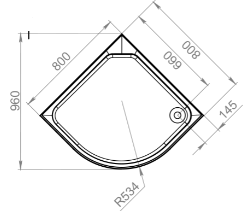 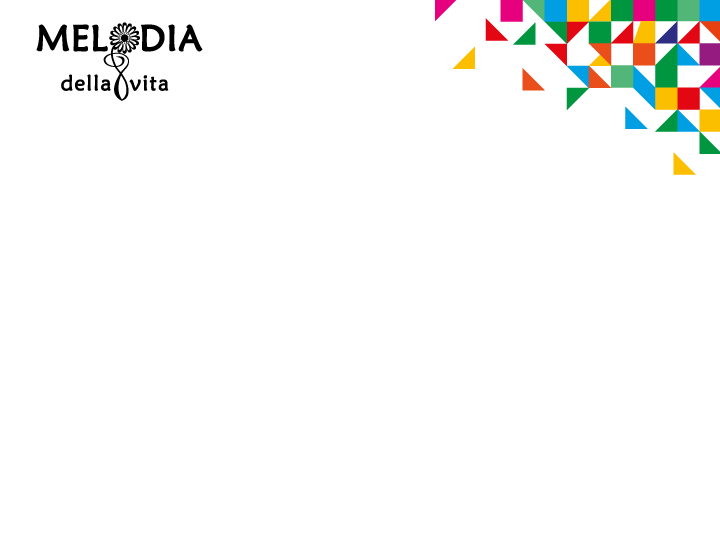 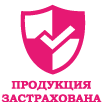 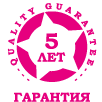 Душевая кабина MELODIA CLASSICA 80х80х218мм высокий поддон, белые стенки с крышей, прозр.стекло, бел.профиль, смесителем и аксессуарами MB01004
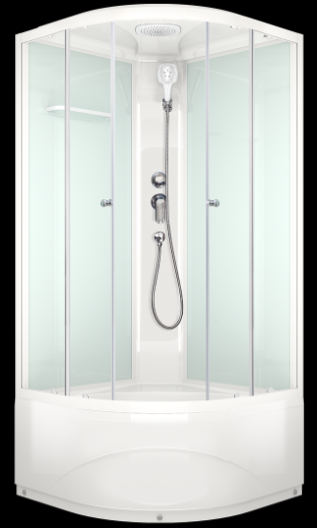 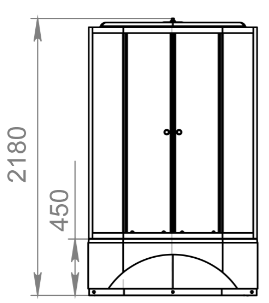 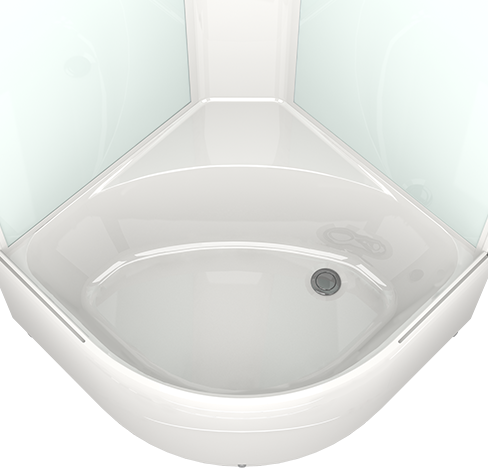 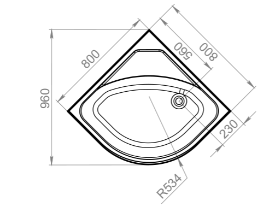 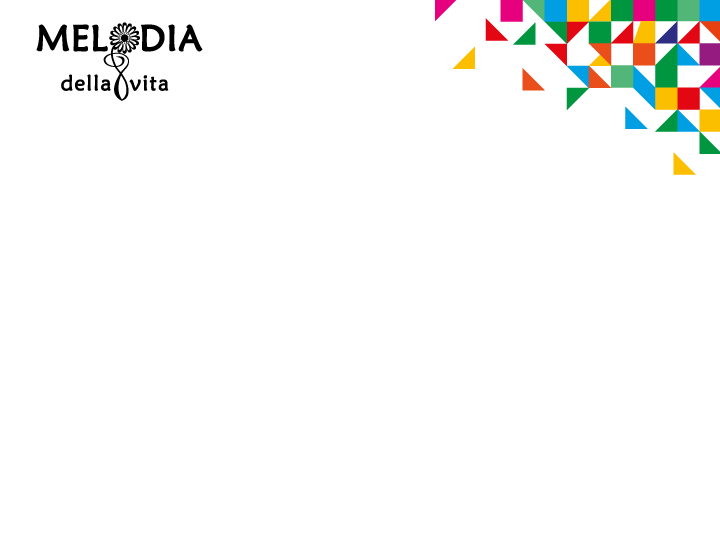 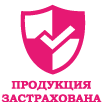 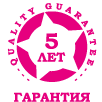 Душевая кабина MELODIA CLASSICA 80х80х218мм высокий поддон, белые стенки с крышей, прозр.стекло, бел.профиль, смесителем, аксес., с гидромассажем MB01006
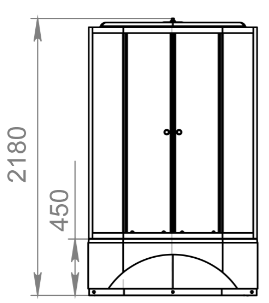 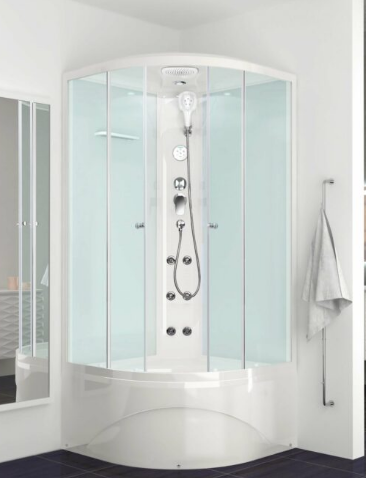 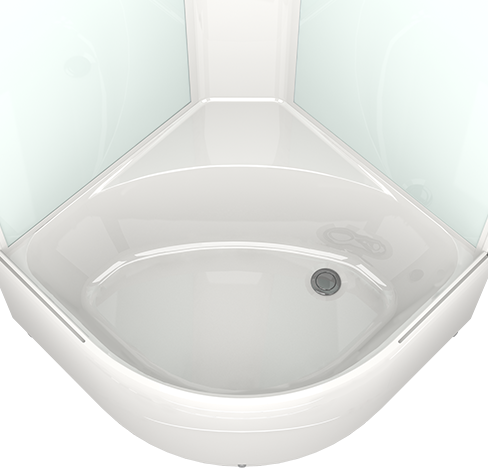 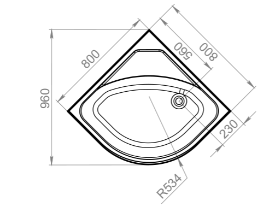 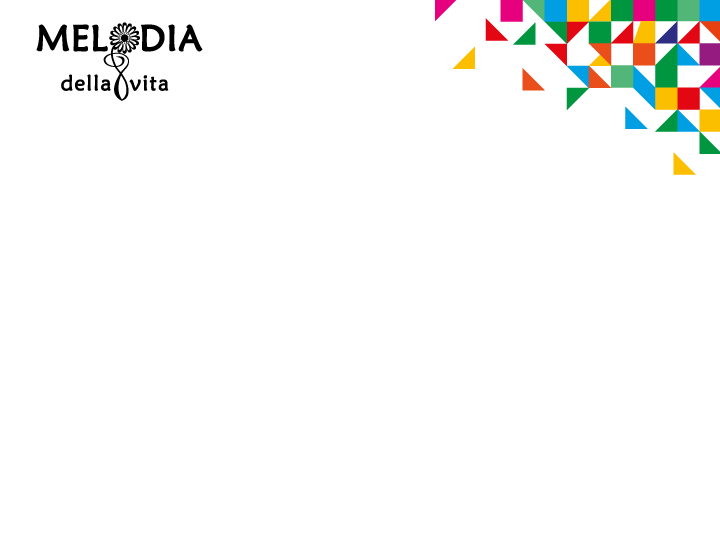 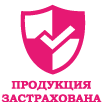 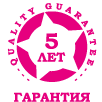 Душевая кабина MELODIA CLASSICA 80х80х218мм высокий поддон, черные стенки с крышей, прозр.стекло,бел.профиль, смесителем и аксессуарами MB01005
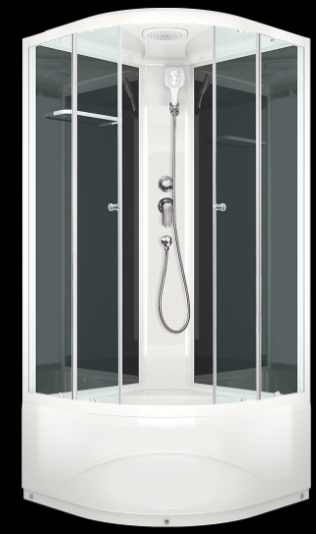 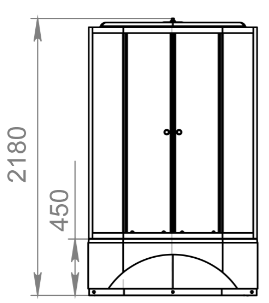 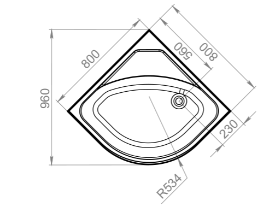 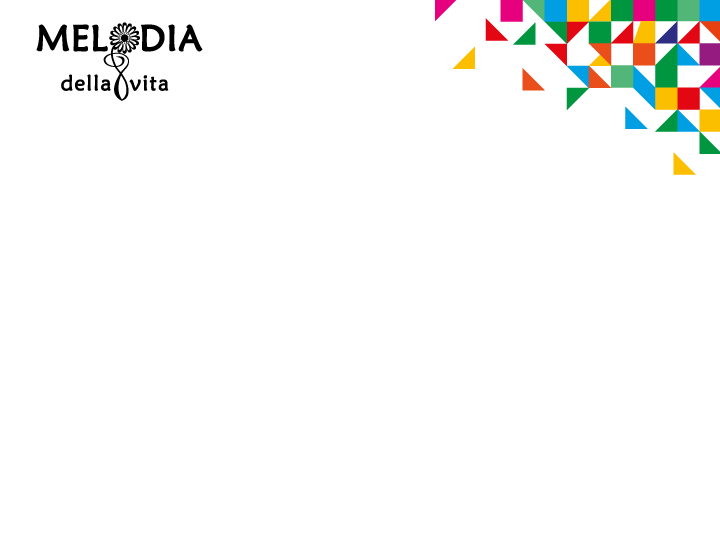 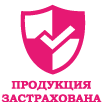 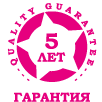 Душевая кабина MELODIA CLASSICA 80х80х218мм высокий поддон, стенки капуччино с крышей, прозр.стекло, черн.профиль, смесителем и аксессуарами MB01007
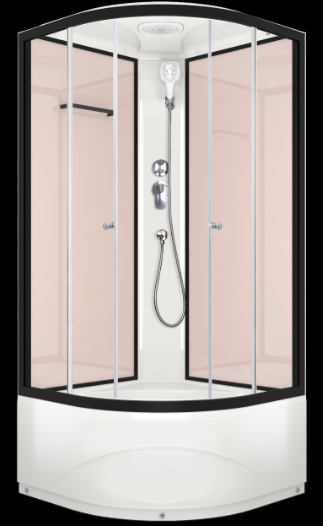 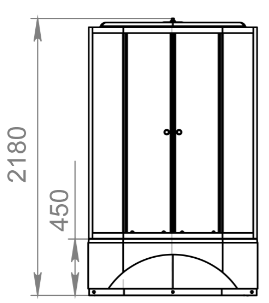 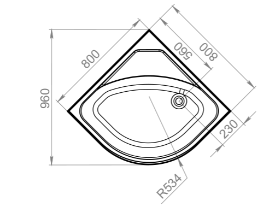 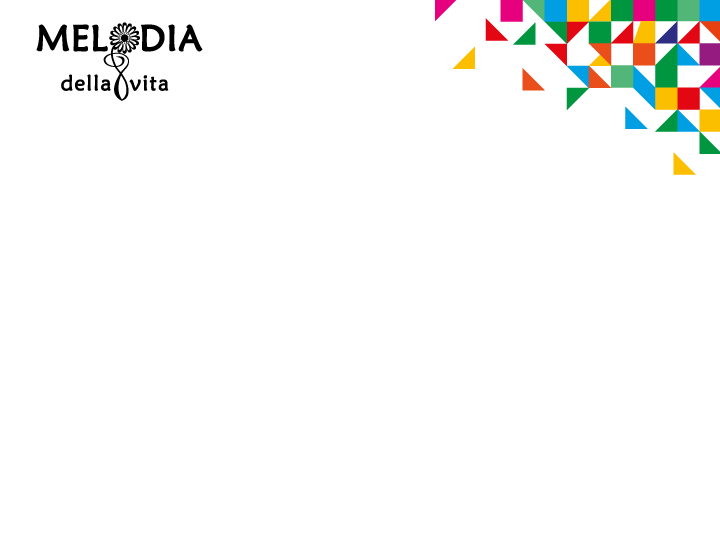 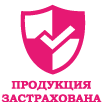 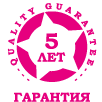 Душевая кабина MELODIA CLASSICA 80х80х218мм высокий поддон, голубые стенки с крышей, прозр.стекло, черн.профиль, смесителем и аксессуарами
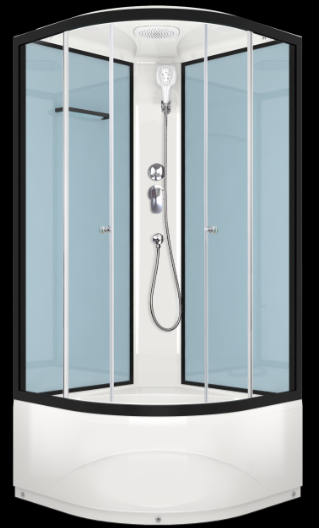 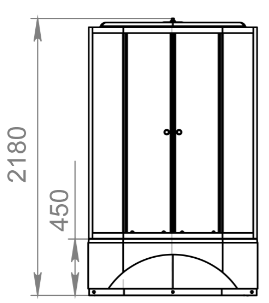 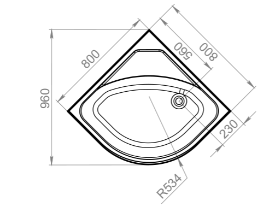 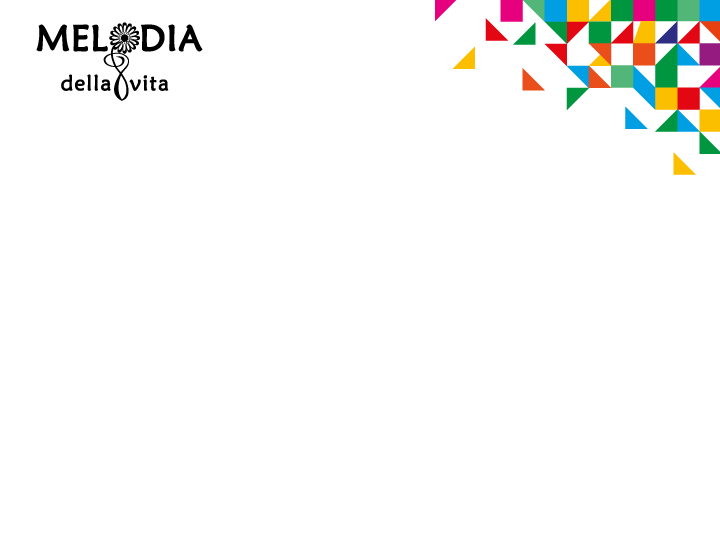 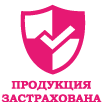 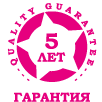 Душевая кабина MELODIA CLASSICA 90х90х218мм низкий поддон, белые стенки с крышей, прозр.стекло, бел.профиль, смесителем и аксессуарами MB01009
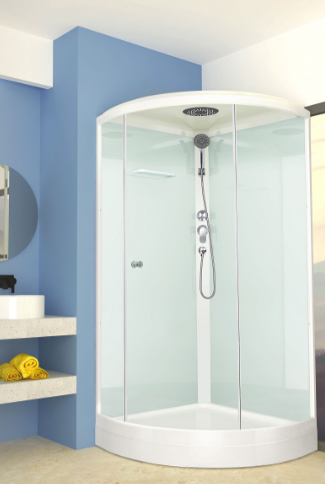 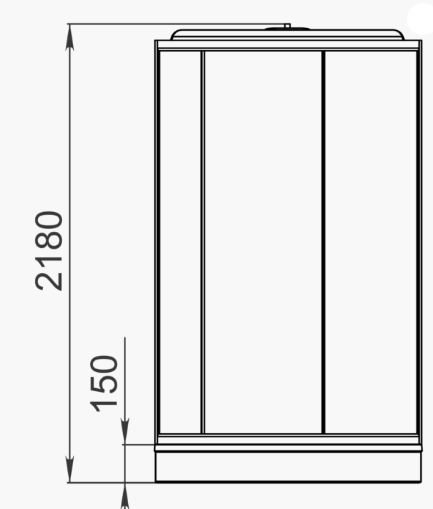 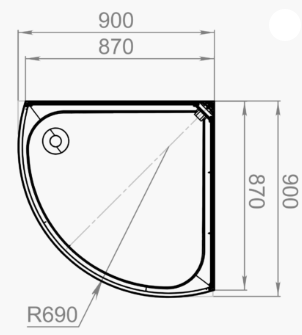 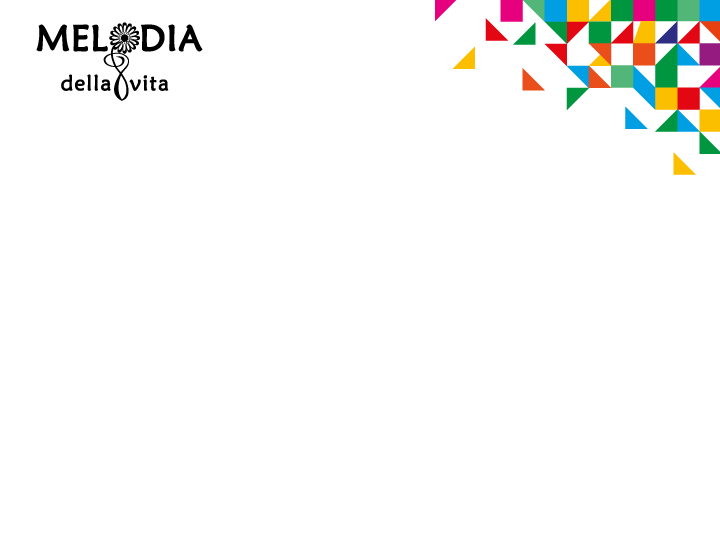 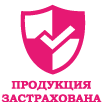 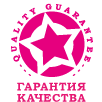 Душевая кабина MELODIA CLASSICA 90х90х218мм высокий поддон, белые стенки с крышей, прозр.стекло, бел.профиль,смесителем и аксессуарами MB01010
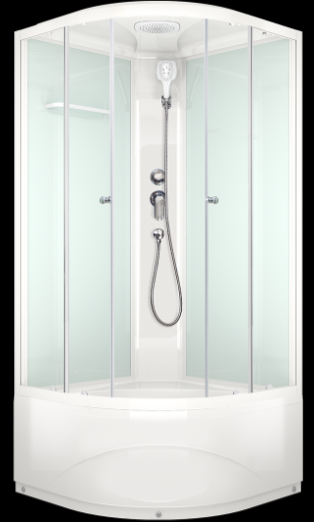 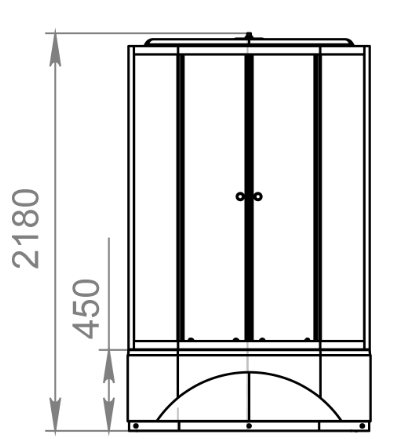 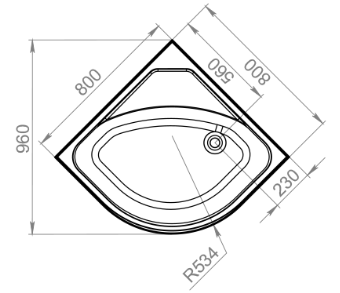 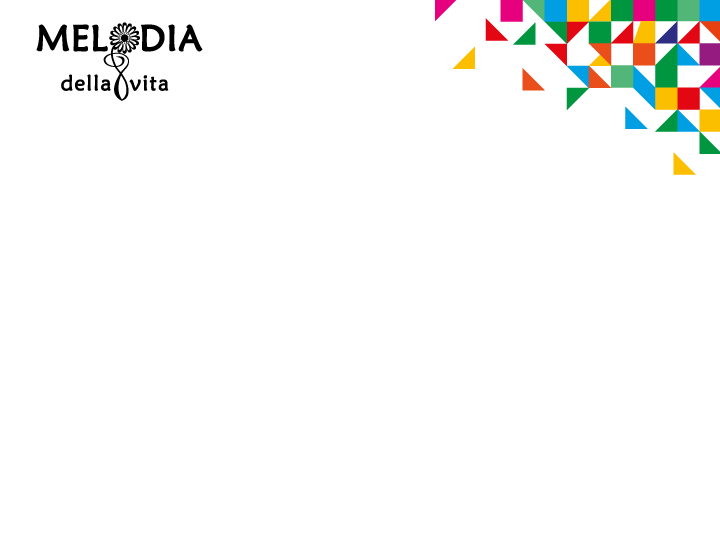 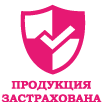 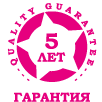 Душевая кабина MELODIA CLASSICA 90х90х218мм высокий поддон, белые стенки с крышей, прозр.стекло, бел.профиль,смесителем и аксессуарами, 
с гидромассажем MB01011
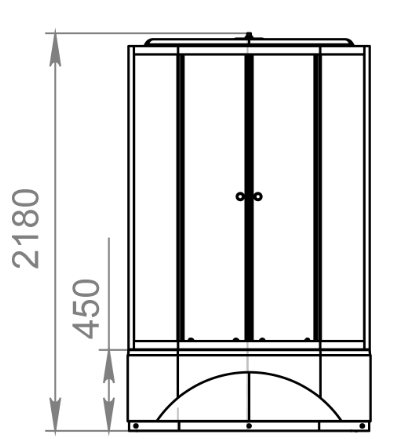 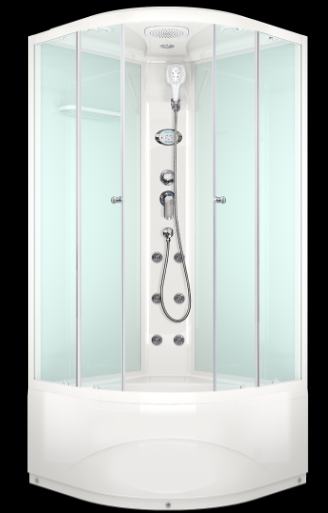 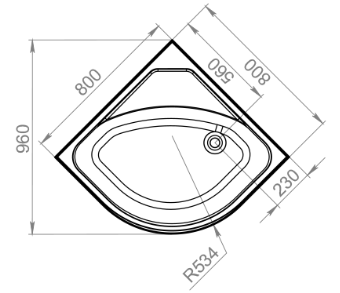 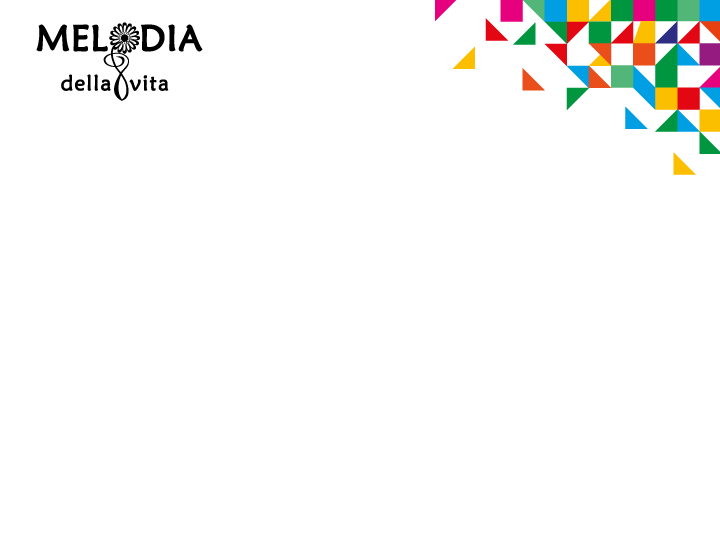 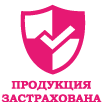 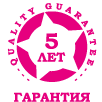 Душевая кабина MELODIA CLASSICA 100х100х218мм низкий поддон, белые стенки с крышей, прозр.стекло, бел.профиль, смесителем и аксессуарами MB01001
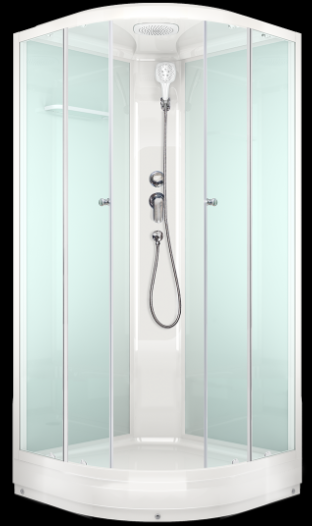 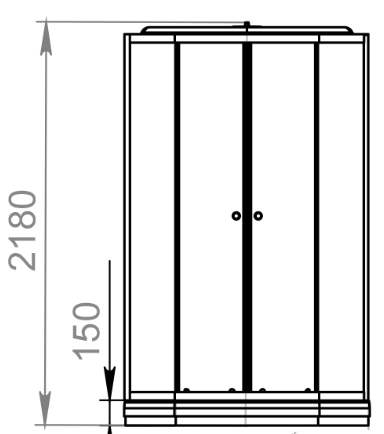 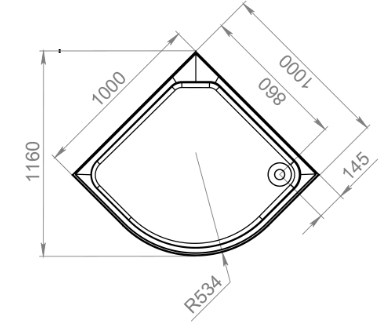 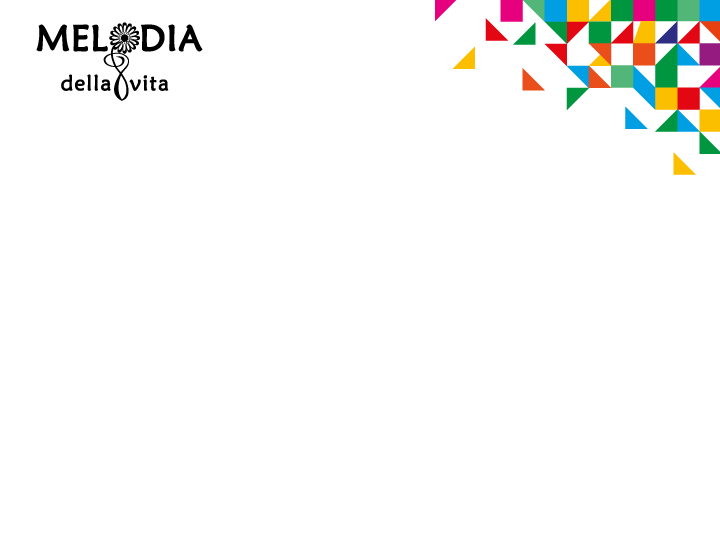 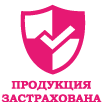 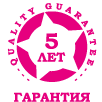 Душевая кабина MELODIA CLASSICA 100х100х218мм высокий поддон, белые стенки с крышей, прозр.стекло, бел.профиль,смесителем и аксессуарами MB01002
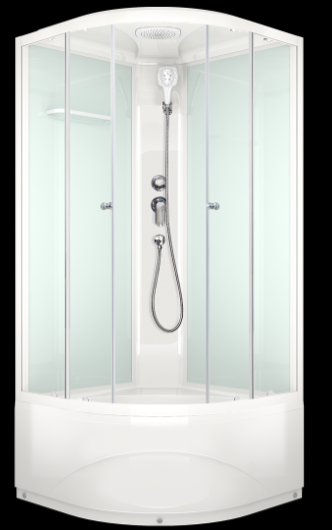 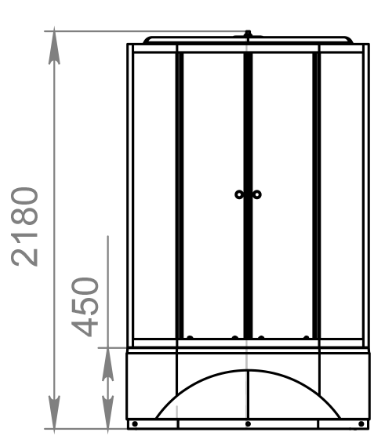 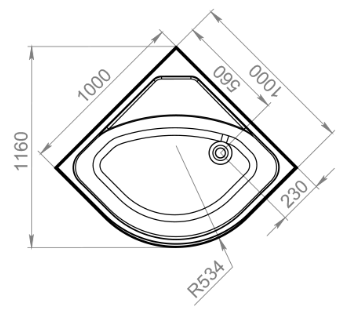 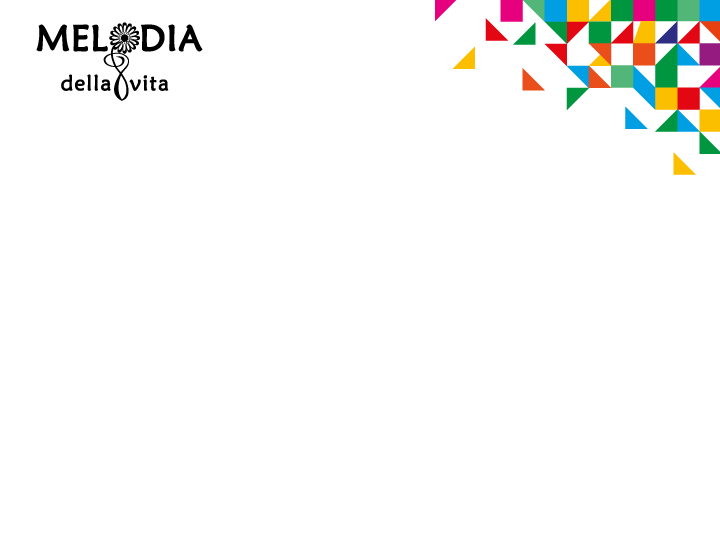 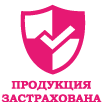 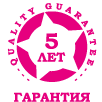 Душевая кабина MELODIA CLASSICA 120х80х218мм высокий поддон Left/Right, 
белые стенки с крышей, прозр.стекло, бел.профиль,смесителем и аксессуарами, с гидромассажем MB01012/MB01013
Left                                       Right
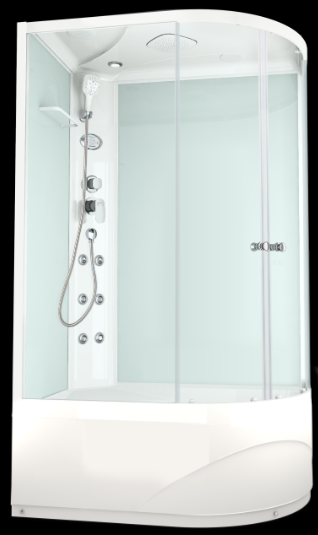 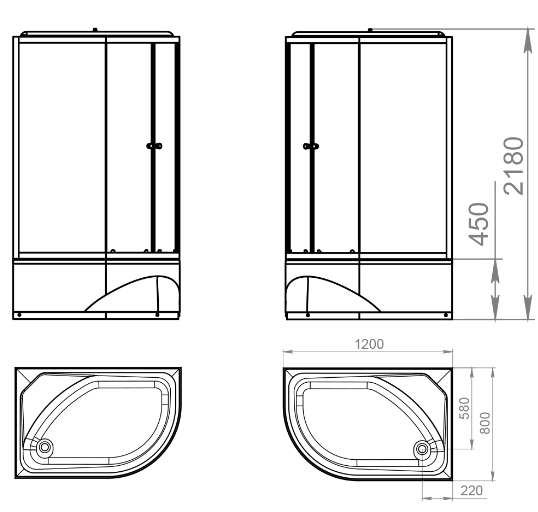 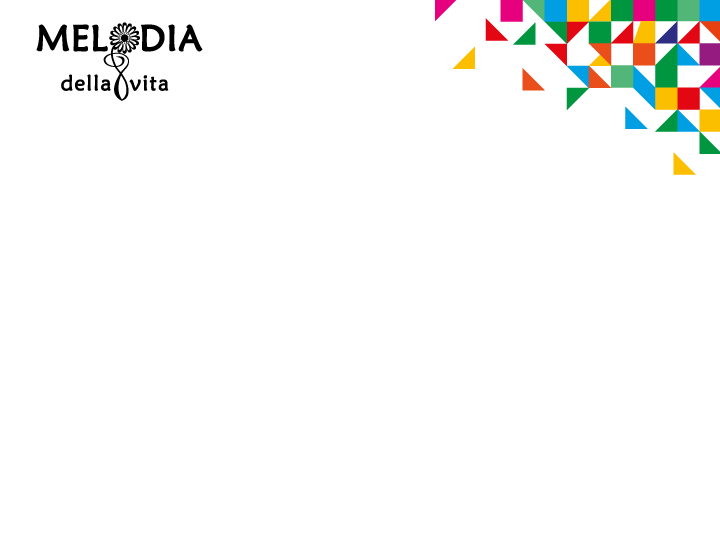 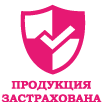 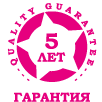 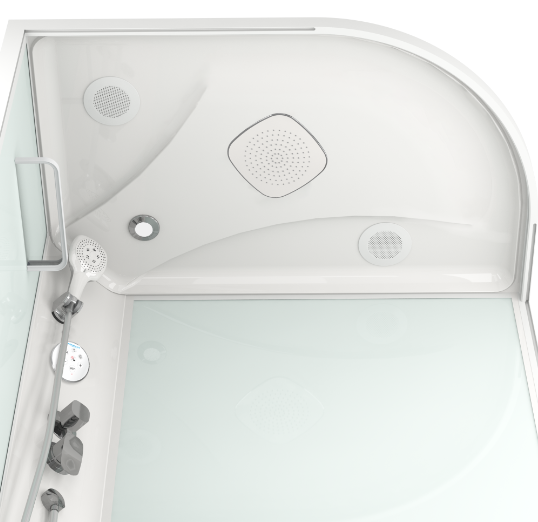 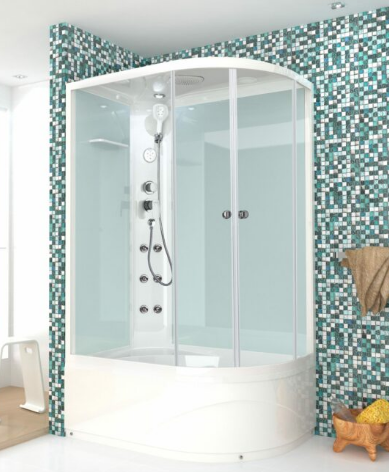 Данные кабины могут быть произведены с низким и высоким поддоном, с гидромассажем и без, но минимальная партия не менее 10шт, если товар не входит в складскую программу
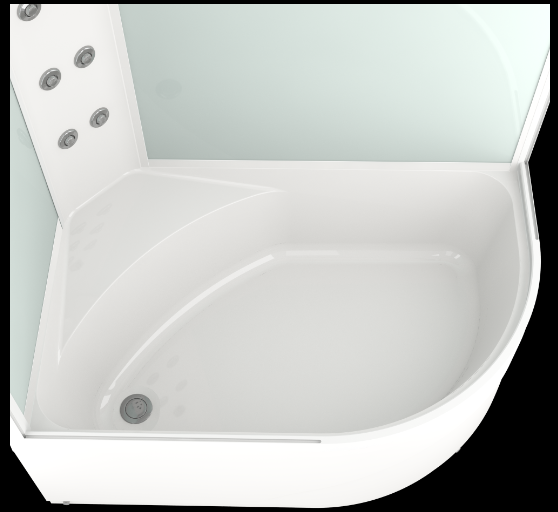 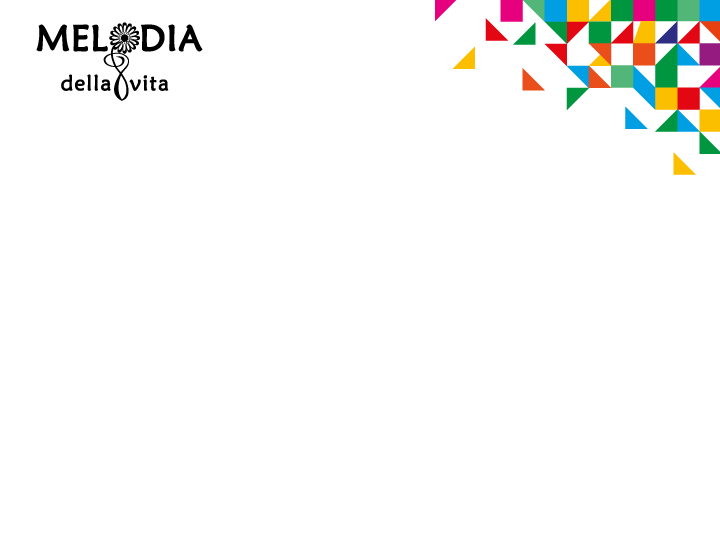 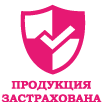 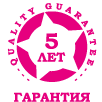 Душевая кабина MELODIA HARD ROCK 120х120х218мм высокий поддон, белые стенки с крышей, прозр.стекло, бел.профиль,смесителем и аксессуарами, с гидромассажем MB03001
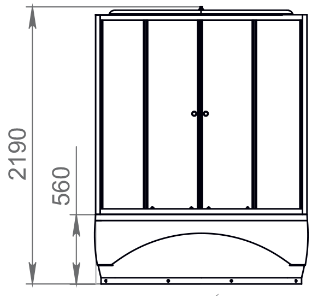 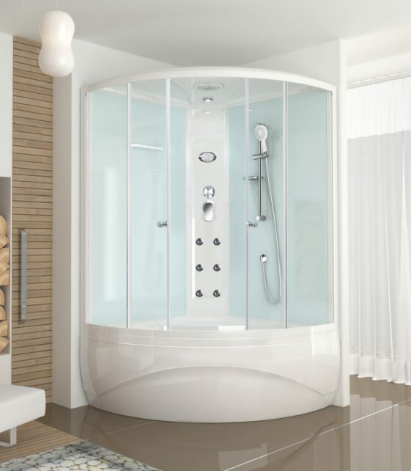 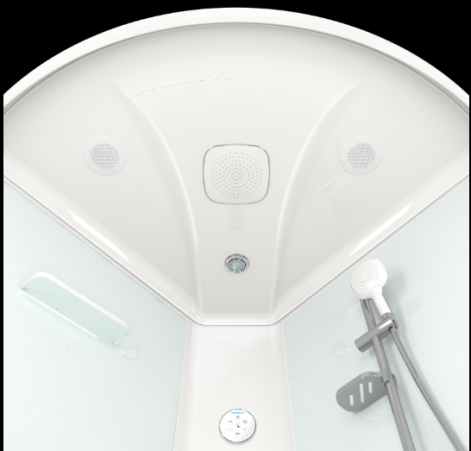 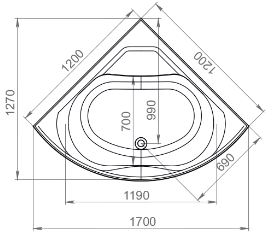 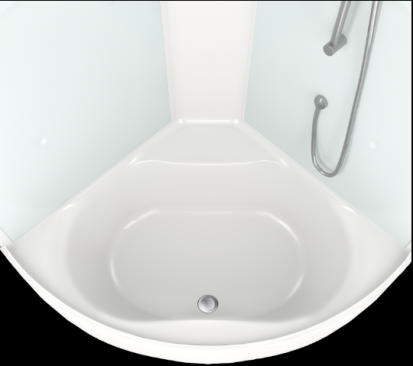 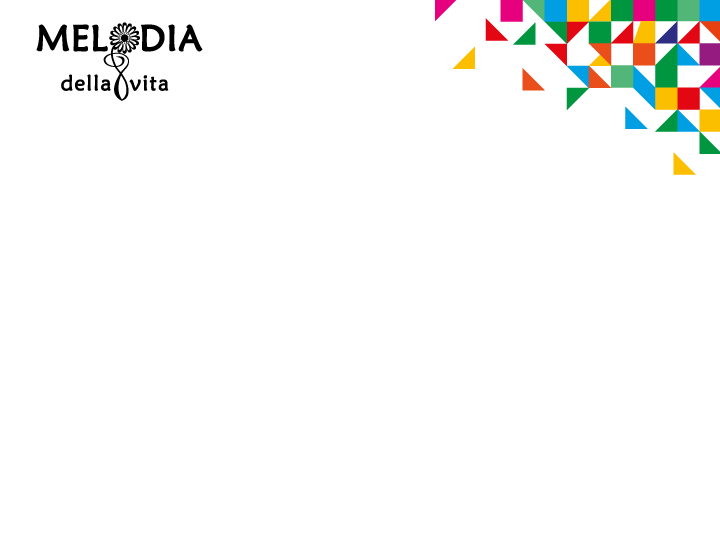 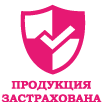 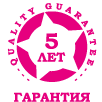 Резюмируем :

Кабины Мелодия завода г.Екатеринбург отличаются:1. Хорошей ценой при высоком качестве изделий2. Каждое изделие отработано проектным отделом, продумана каждая деталь3. Все детали плотно прилегают друг к другу, красивый плоский дизайн крыши и поддонов (выгодно отличается от конкурентов, таких как Тритон, Эрлит, Ниагара)4. У поддонов максимально задействована полезная площадь5. Высокое качество акрила, который тоже производит завод (идеальная белизна, возможность полировки)6. Высокого качества стекла, все стекла закаленные, собственная гибка стекол и нанесение матового покрытия7. Бортик профиля фиксирован на поддоне, нет зазора, нет грязи, крепче конструкция, высокое качество покраски профиля 8. Поддоны хорошо укреплены панелью ДСП по всей площади основания, не проваливаются (нагрузка до 180кг)9. Аксессуары высокого качества (лейки, шланги, смесители, форсунки)10. Усиленный каркас профилей11. Легкосъемный экран поддона позволяет легко обслуживать кабину12. Двойные верхние ролики13. Сифон оснащен системой сбора волос
Контент по Мелодии здесь: https://disk.yandex.ru/d/iE_-7TvpFvxM0g
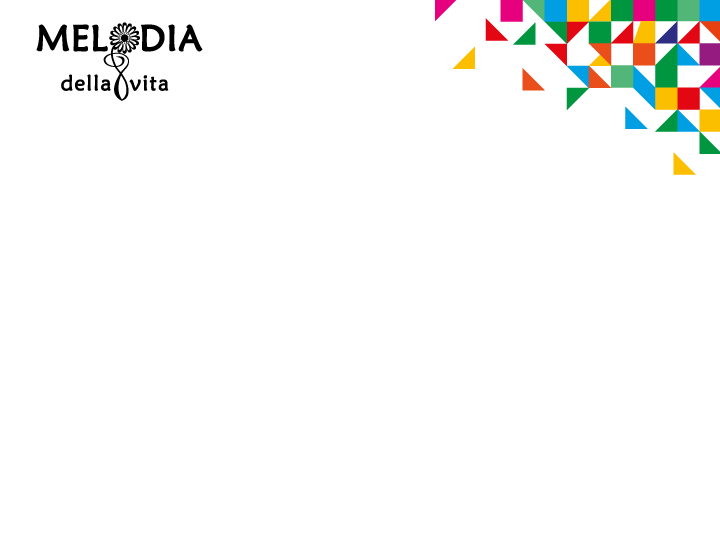 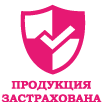 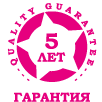 Уважаемые коллеги,Все актуальные каталоги и буклеты выложены в папку на общем диске: sanriks.bitrix24.ru/docs/path/Каталоги и буклеты SANRIKS 2024/также рекламные материалы доступны на нашем сайте в разделе "Рекламные материалы":https://sanriks.ru/print/
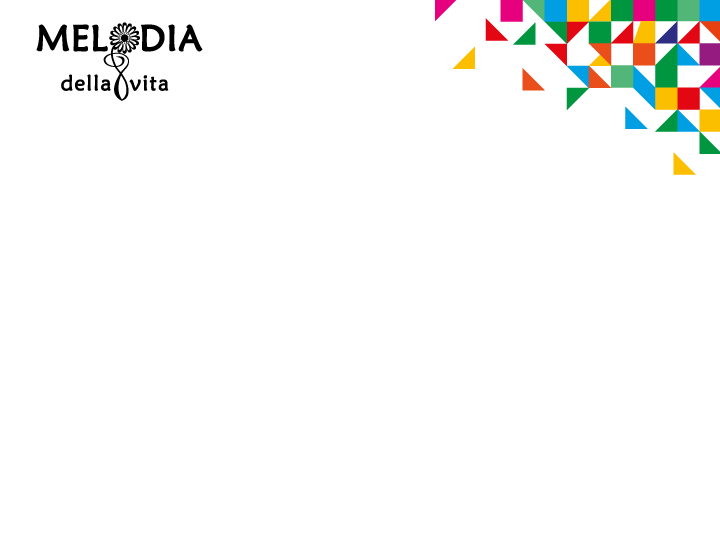 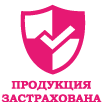 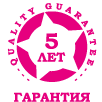 СПАСИБО ЗА ВНИМАНИЕ